Webinaire — 3 outils pour concevoir la stratégie d’impact des activités d’accompagnement numérique du Hub
Produit dans le cadre de l’AMI “Outiller la médiation numérique” - LE BOUQUET
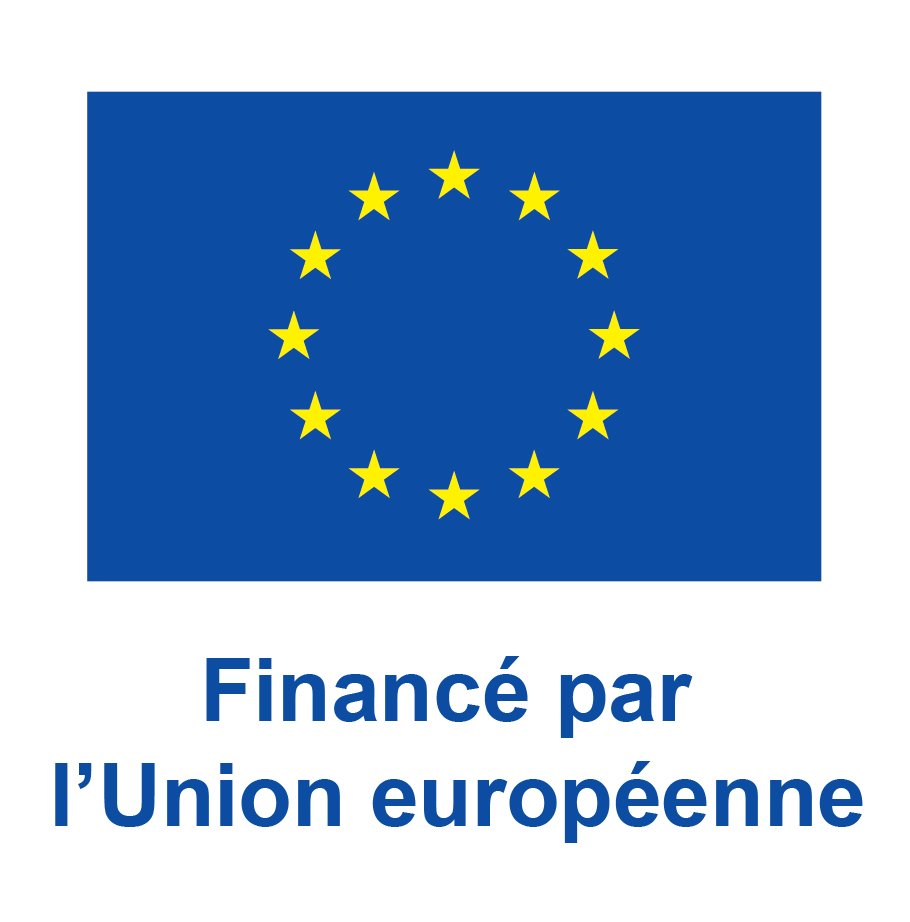 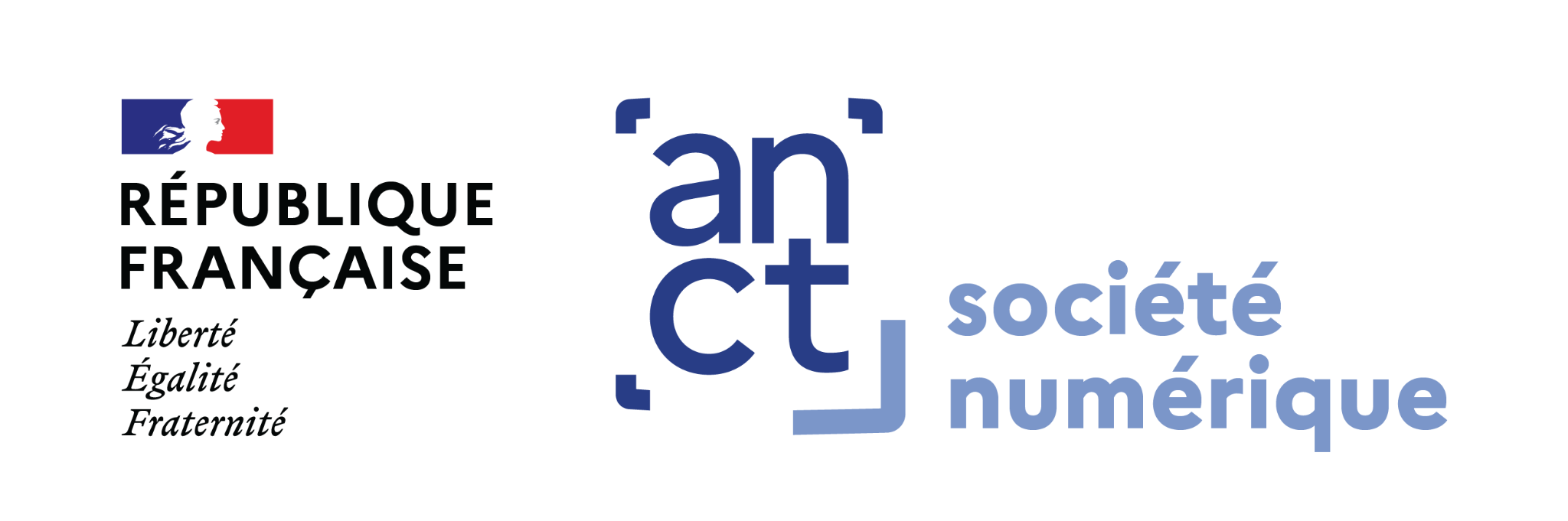 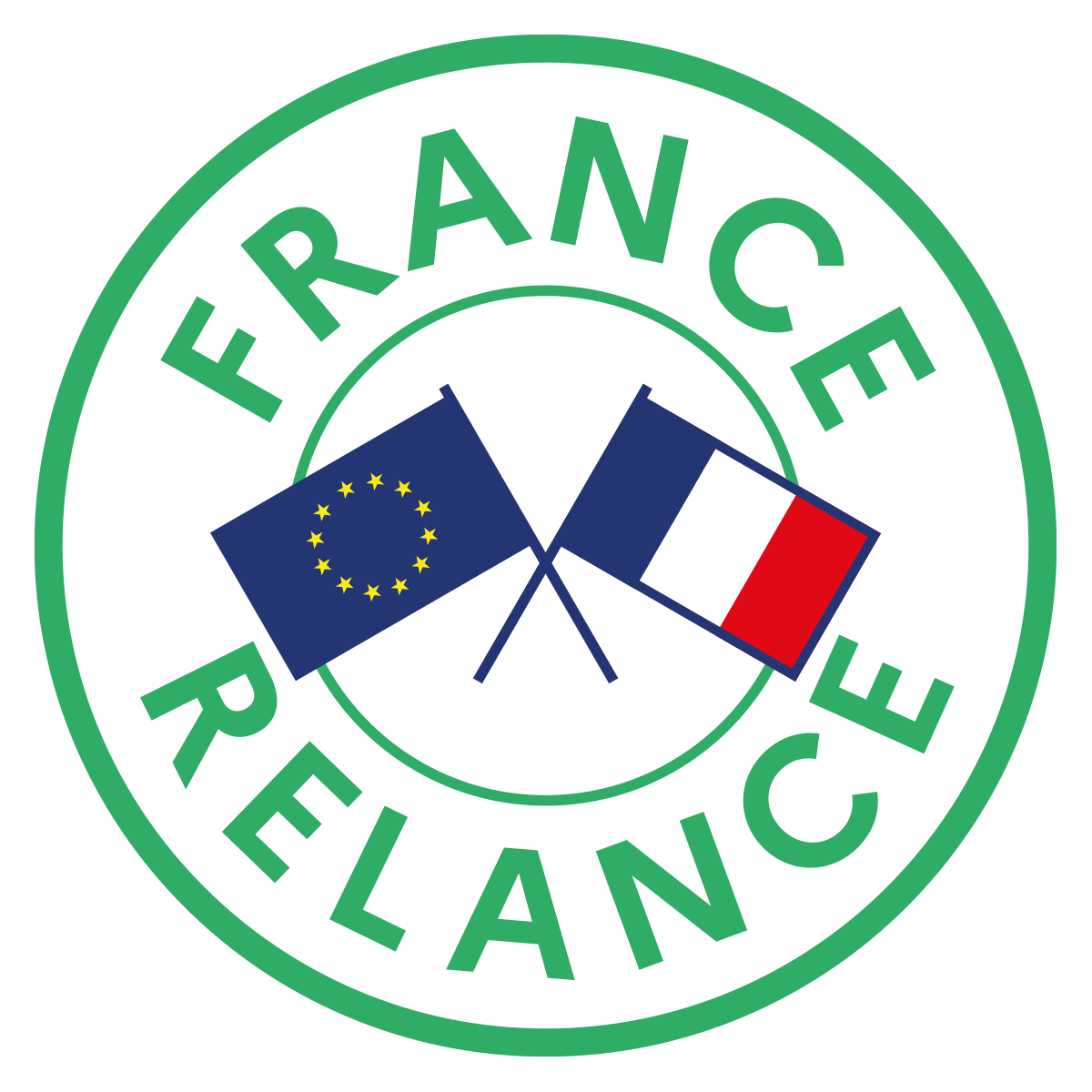 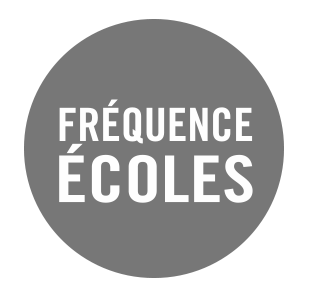 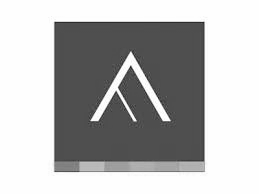 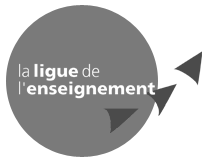 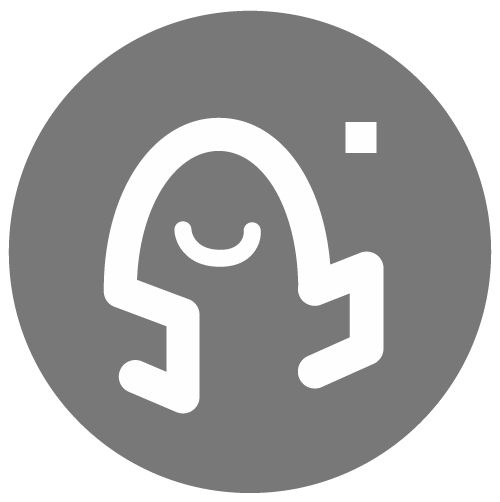 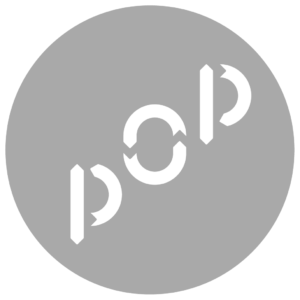 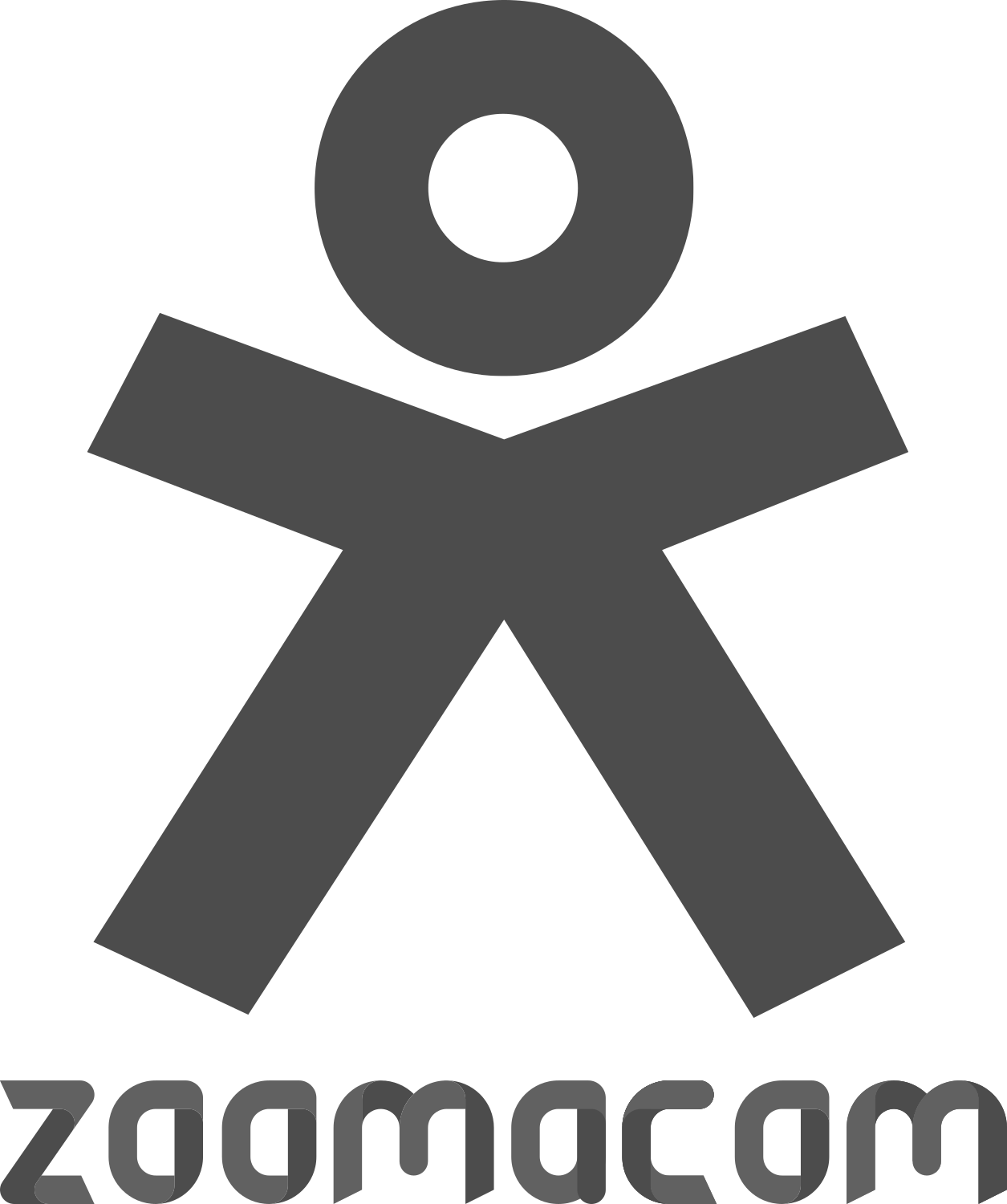 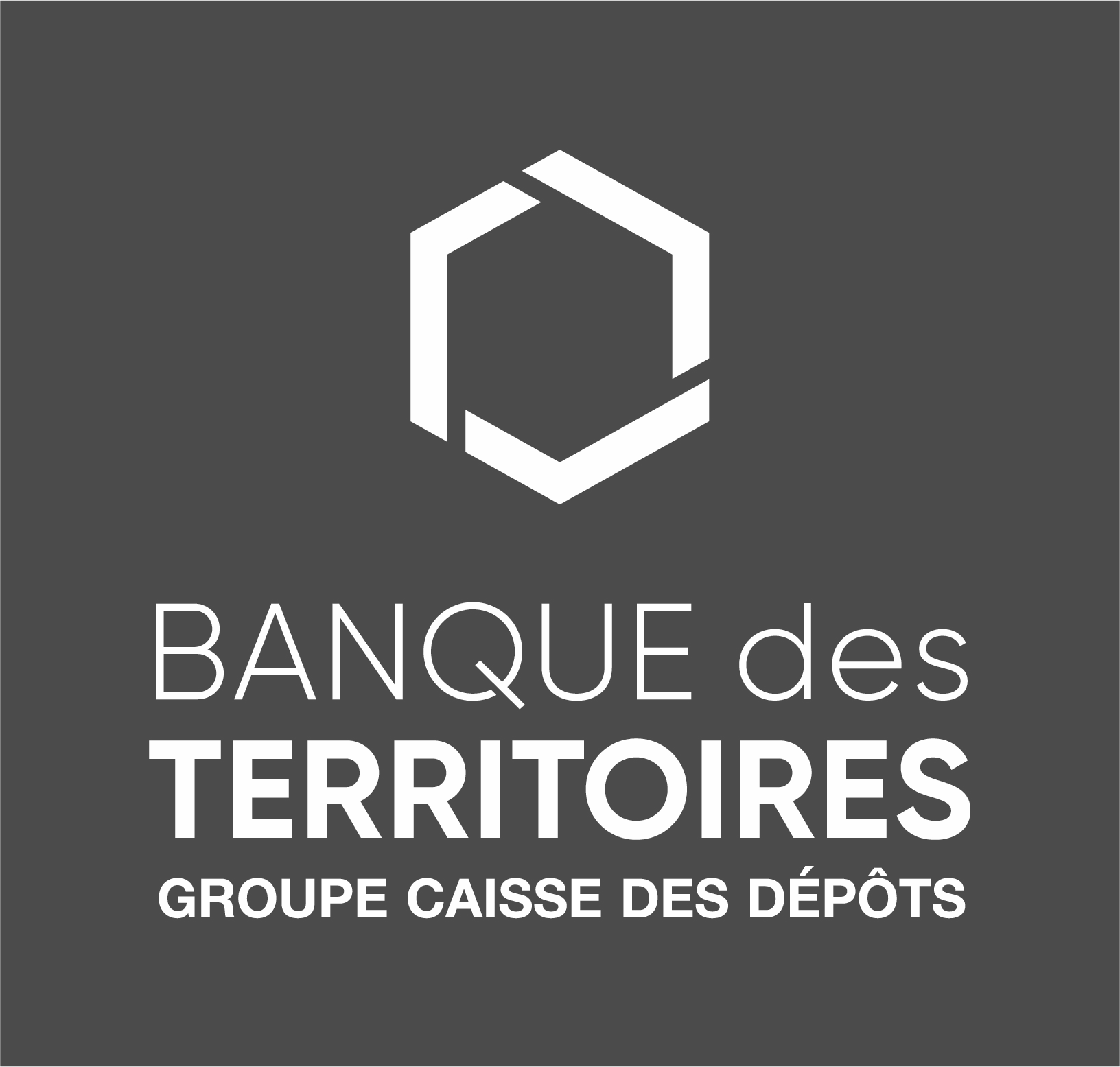 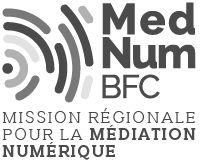 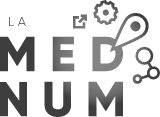 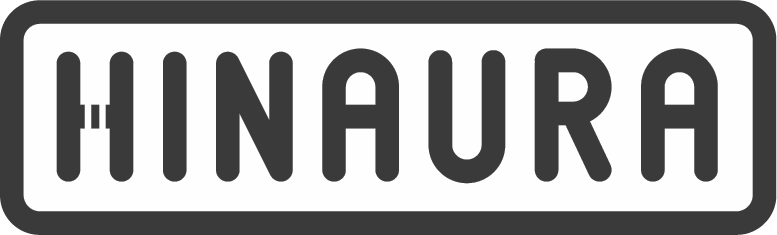 [Speaker Notes: 28 février]
LE BOUQUET 
Projet de l’AMI Outiller la médiation numérique
Objectif : Développer une offre de services standardisée, 
mutualisée et co-construite, pour les territoires, à destination 
des hubs territoriaux pour un numérique inclusif
PHASE 1 
SEPTEMBRE 2022 
Réaliser un atelier lors de NEC22 pour faire émerger les services réellement déployés par les hubs sur les territoires.
PHASE 2 
FÉVRIER À MARS 23 
Mener une série de 12 entretiens auprès des hubs pour aller plus loin dans l’analyse des services déployés.
PHASE 3
AVRIL À SEPT. 23
Analyser le matériel rassemblé et le mettre en questionnement avec les acteurs de l’écosystème pour co-construire un plan d’actions.
PHASE 4
SEPT. À DÉC. 23
Co-produire des ressources autour de 3 thématiques : la formation professionnelle, l’organisation d’événement et l’impact des activités d'accompagnement 
des hubs.
SOMMAIRE
Ça veut dire quoi accompagner ?

Pourquoi penser la stratégie d’impact de mon activité d’accompagnement ? 

Des outils pour penser la stratégie d’impact de mon activité d’accompagnement
[Speaker Notes: Amélioration continue
Optimisation des ressources (financières, humaines, matérielles) 
Validation des objectifs 
Responsabilité 
Communication externe]
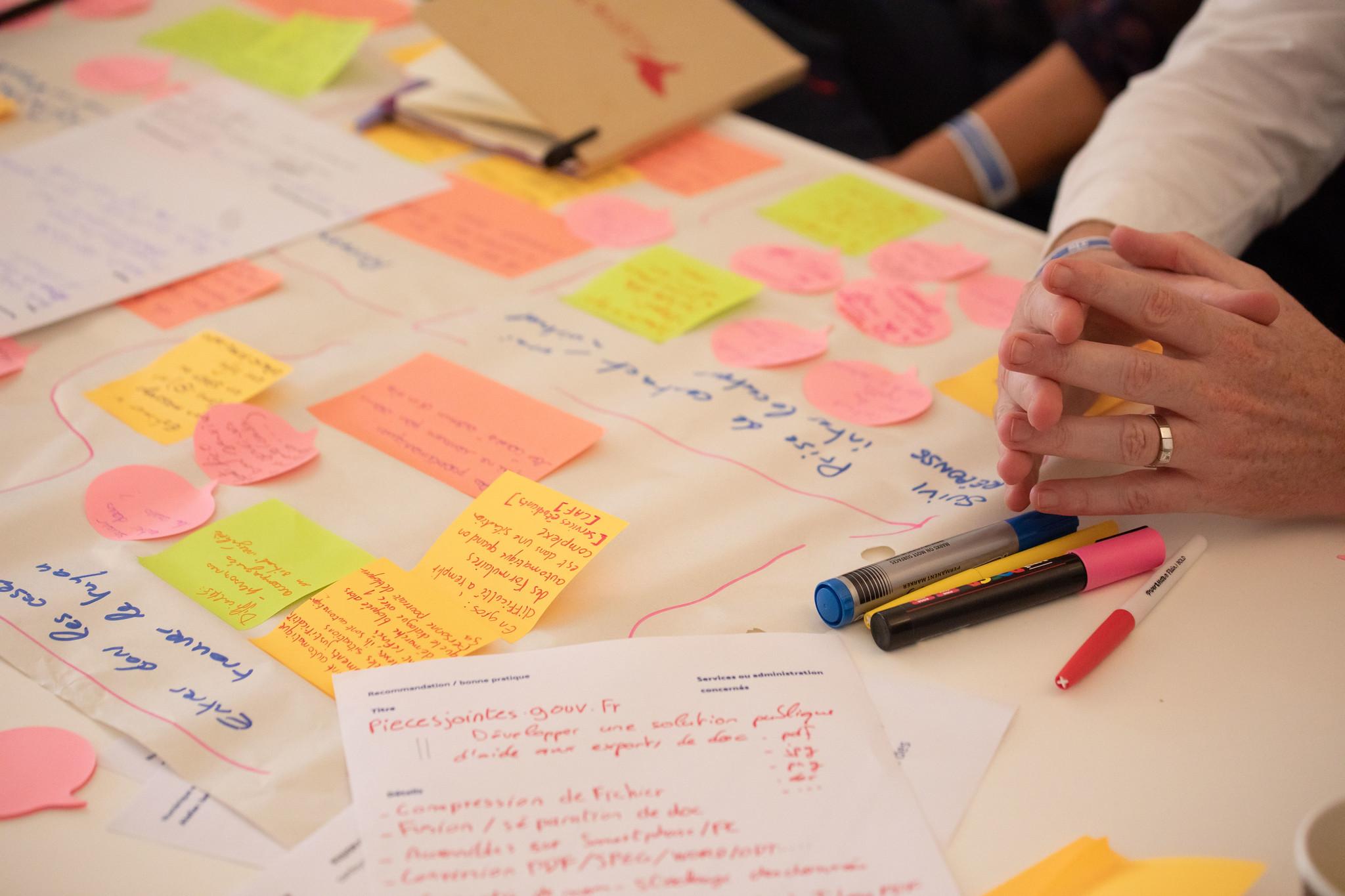 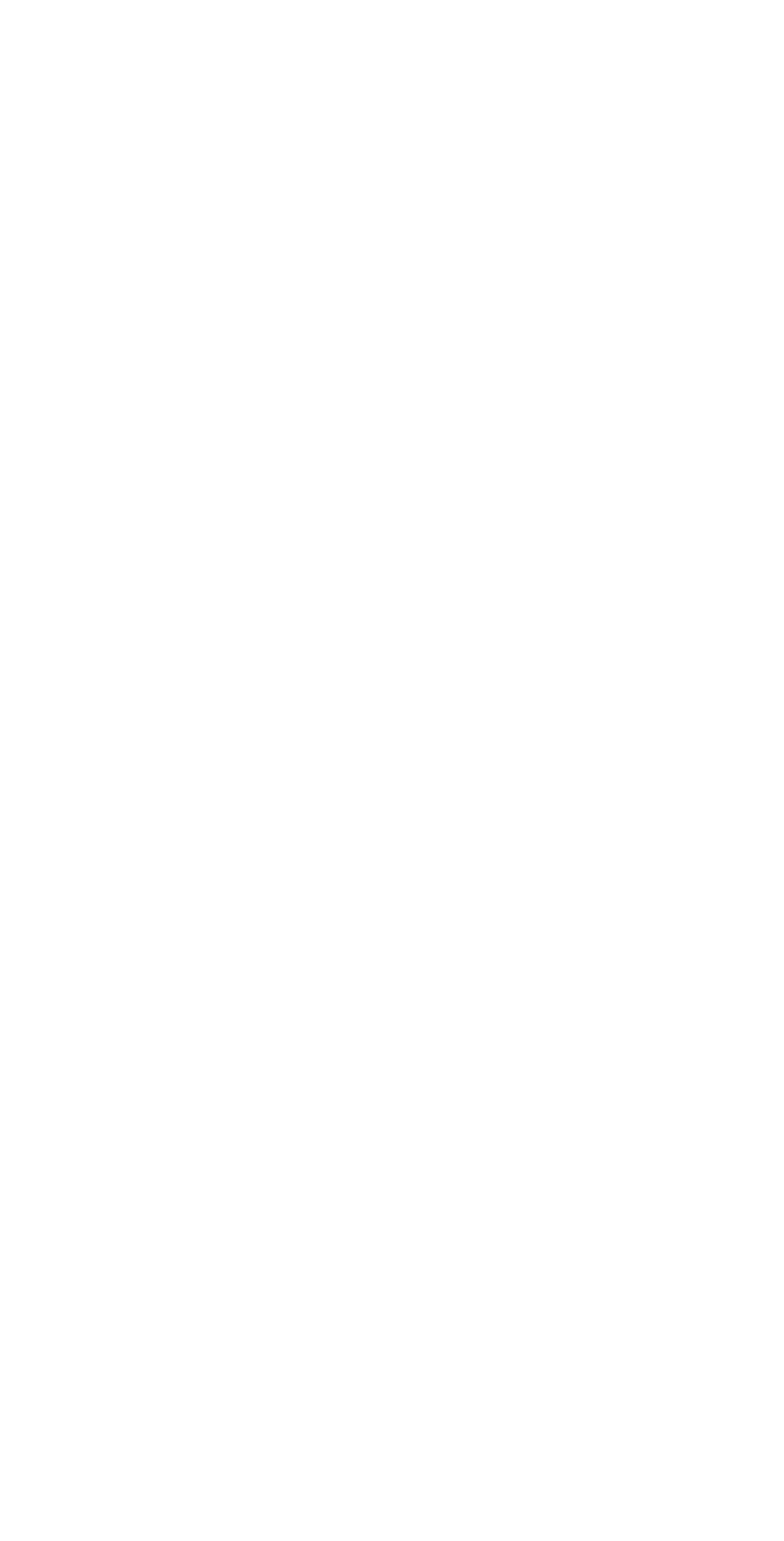 ÇA VEUT 
DIRE QUOI ACCOMPAGNER ?
Les Hubs accompagnent. 
Mais concrètement, ça veut dire quoi ?
Les 3 familles d’activités des Hubs :
Structurer 
un réseau d’inclusion 
numérique 
sur le territoire
Former aux enjeux de l’inclusion numérique sur le territoire
Concevoir 
des ressources pour l’inclusion numérique
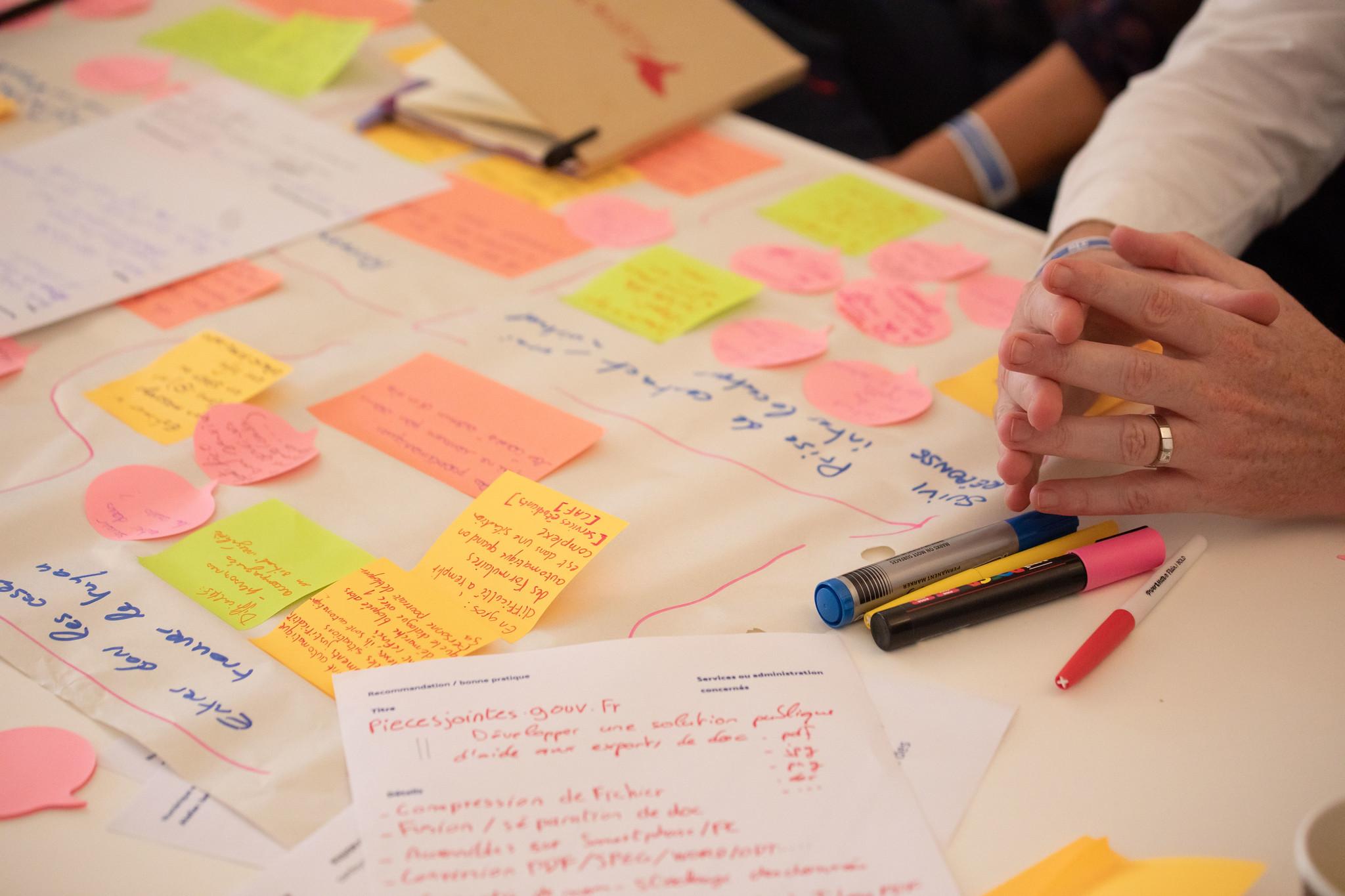 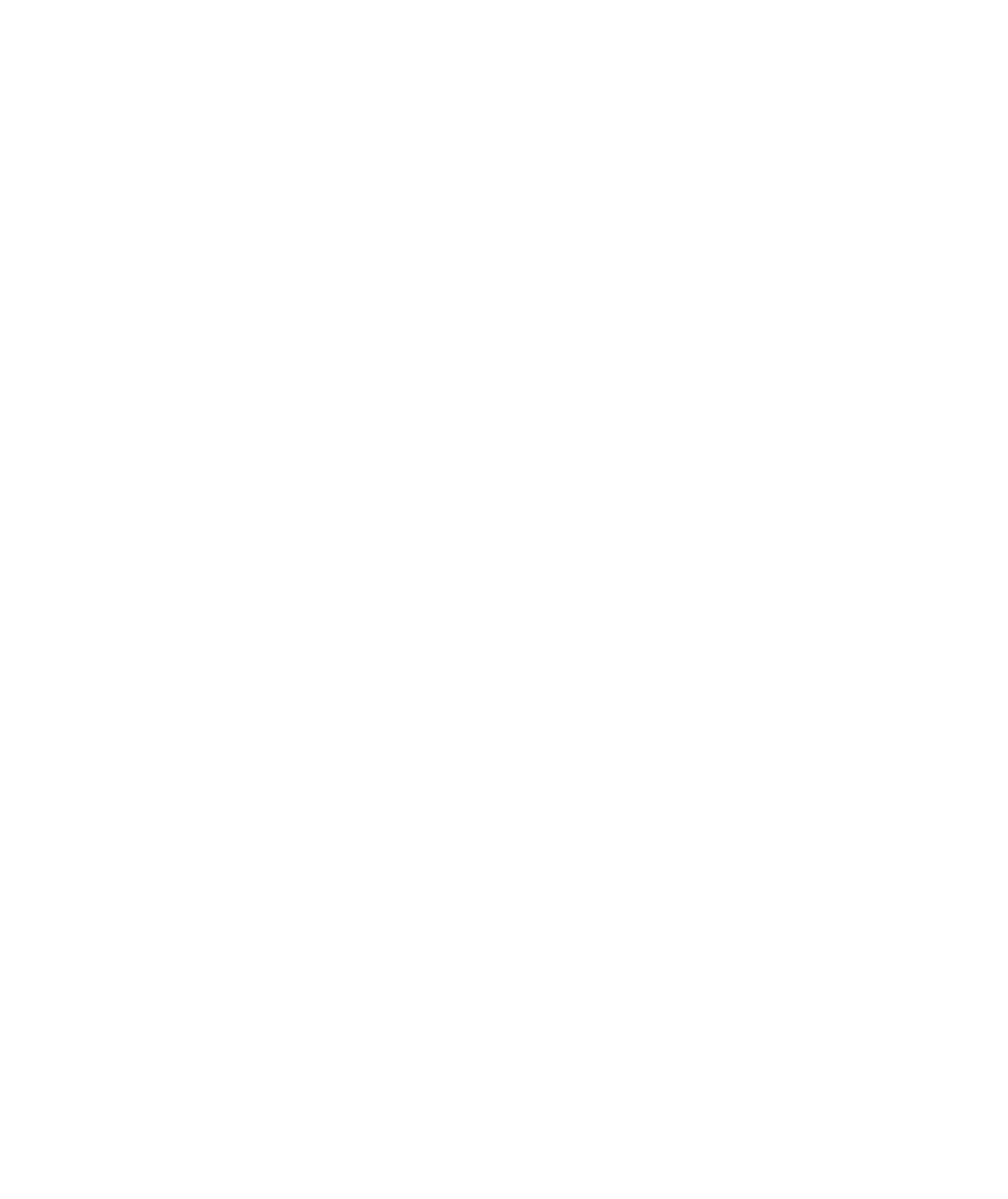 POURQUOI PENSER LA 
STRATÉGIE D’IMPACT 
DE MON ACTIVITÉ D’ACCOM-
PAGNEMENT ?
Penser la stratégie d’accompagnement 
en amont, ça permet de :
1
S’obliger à penser l’activité d’accompagnement en termes de finalités et se repositionner du point de vue des besoins des bénéficiaires finaux.
2
Penser la cohérence des étapes de mise en œuvre de l’activité par rapport à ses finalités.
3
Formaliser collectivement la stratégie d’impact, se mettre d’accord.
Faciliter l’évaluation et penser aux données dont on a vraiment besoin.
4
[Speaker Notes: Ça m’oblige à la penser en terme de finalités - travailler le sens de l’action - se repositionner du point des besoins des bénéficiaires finaux
habitudes pro : objectifs opérationnels / indicateurs quantitatifs >>> se reposer la question des finalités qui est implicite 

Penser la cohérence des étapes de mise en œuvre de l’activité par rapport à ses finalités 
>>> se reposer la question de l'intérêt de leviers d’actions devenus habituels

Le travail de formalisation permet de penser la stratégie collectivement et de se mettre d’accord
ça facilite l’évaluation, il ne reste plus qu’à vérifier, penser aux données dont on a vraiment besoin]
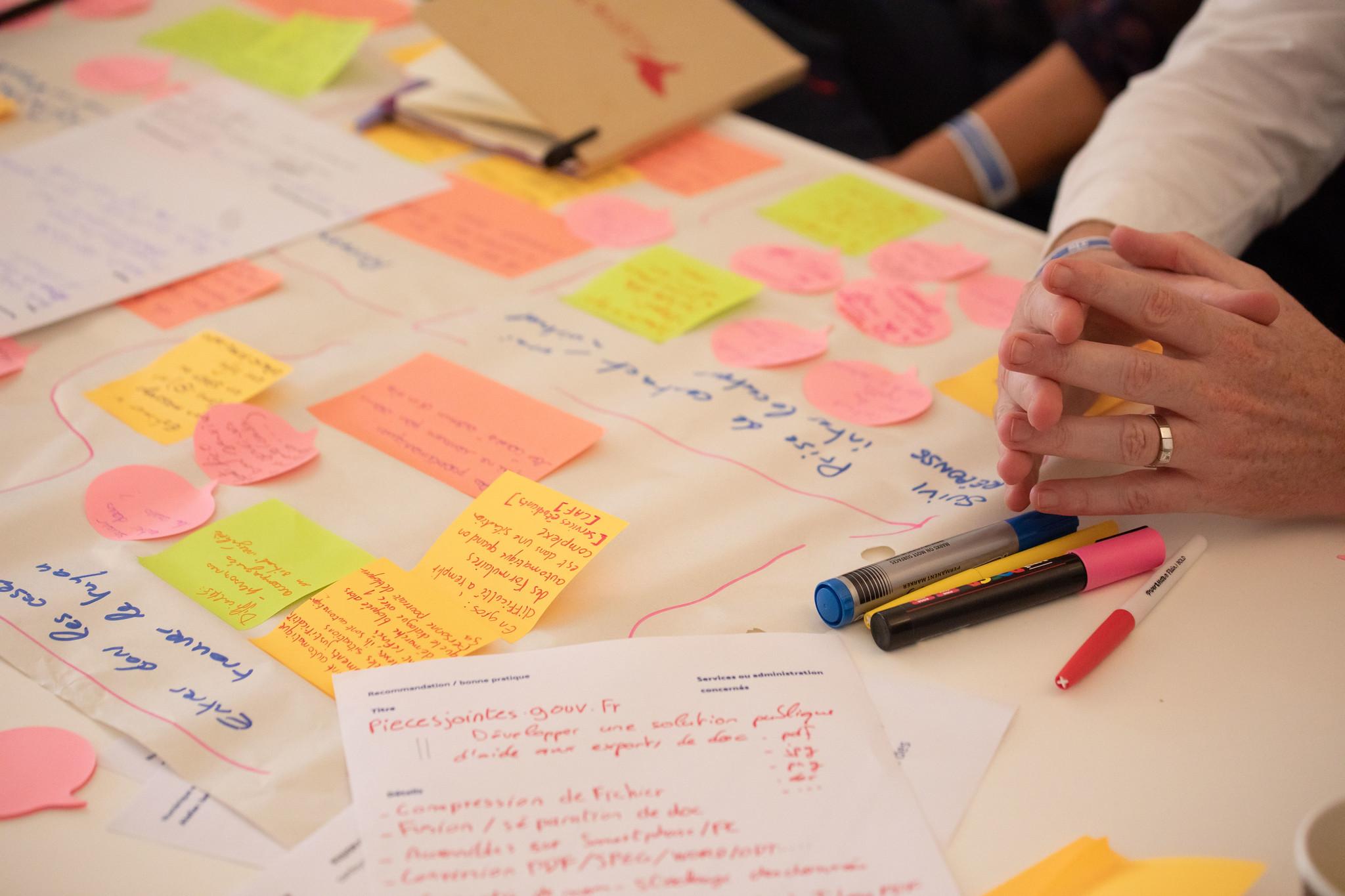 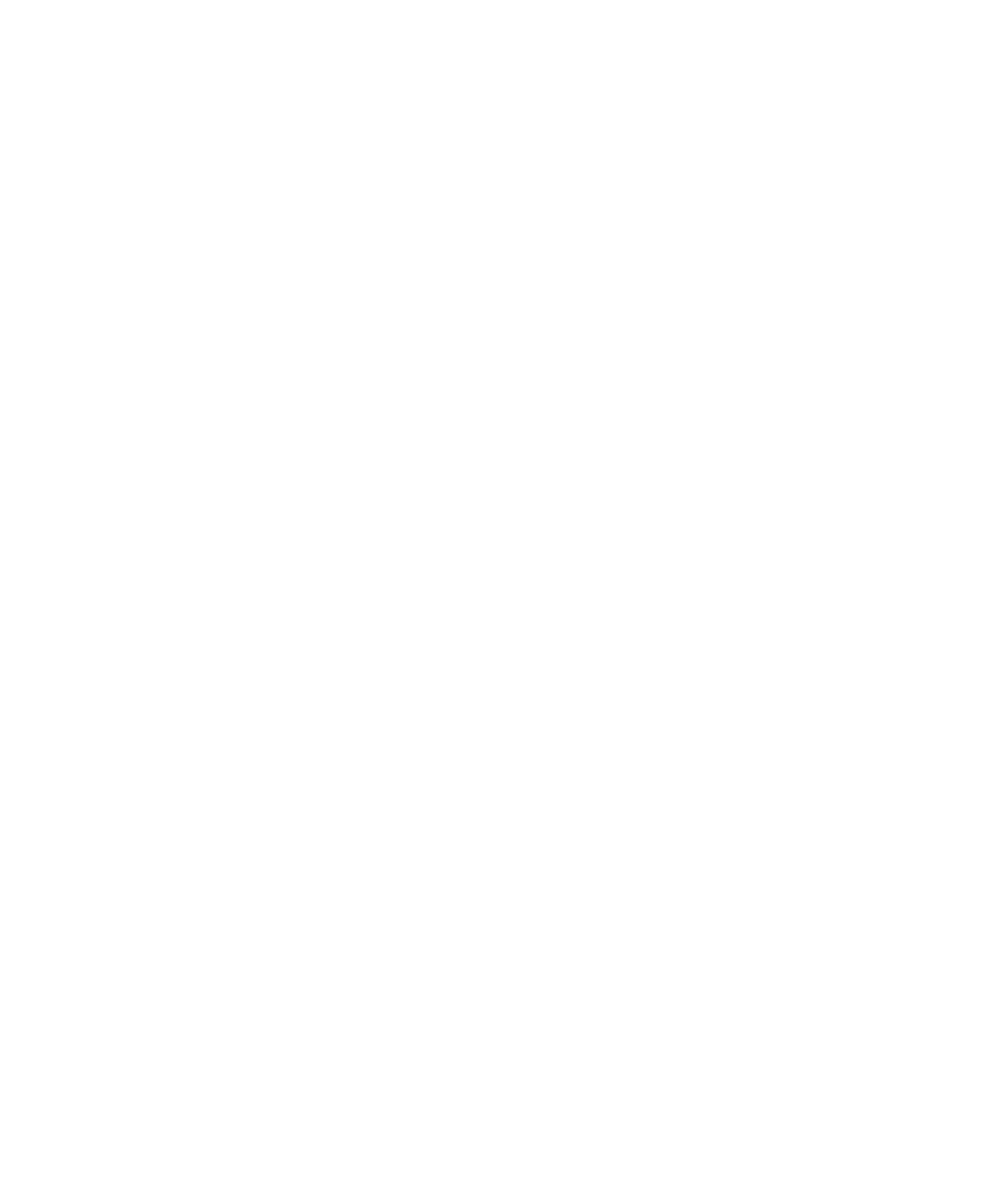 DES OUTILS POUR PENSER LA STRATÉGIE D’IMPACT 
POUR MON ACTIVITÉ D’ACCOMPAGNEMENT
Deux étapes :
1
Nous devons définir avec qui, quand et comment penser et partager la stratégie d’impact de notre activité d’accompagnement.
2
Pour imaginer le changement final causé 
par notre activité d’accompagnement, nous utilisons un ou plusieurs de ces 3 outils.
1
Nous devons définir avec qui, quand et comment penser et partager la stratégie d’impact de notre activité d’accompagnement.
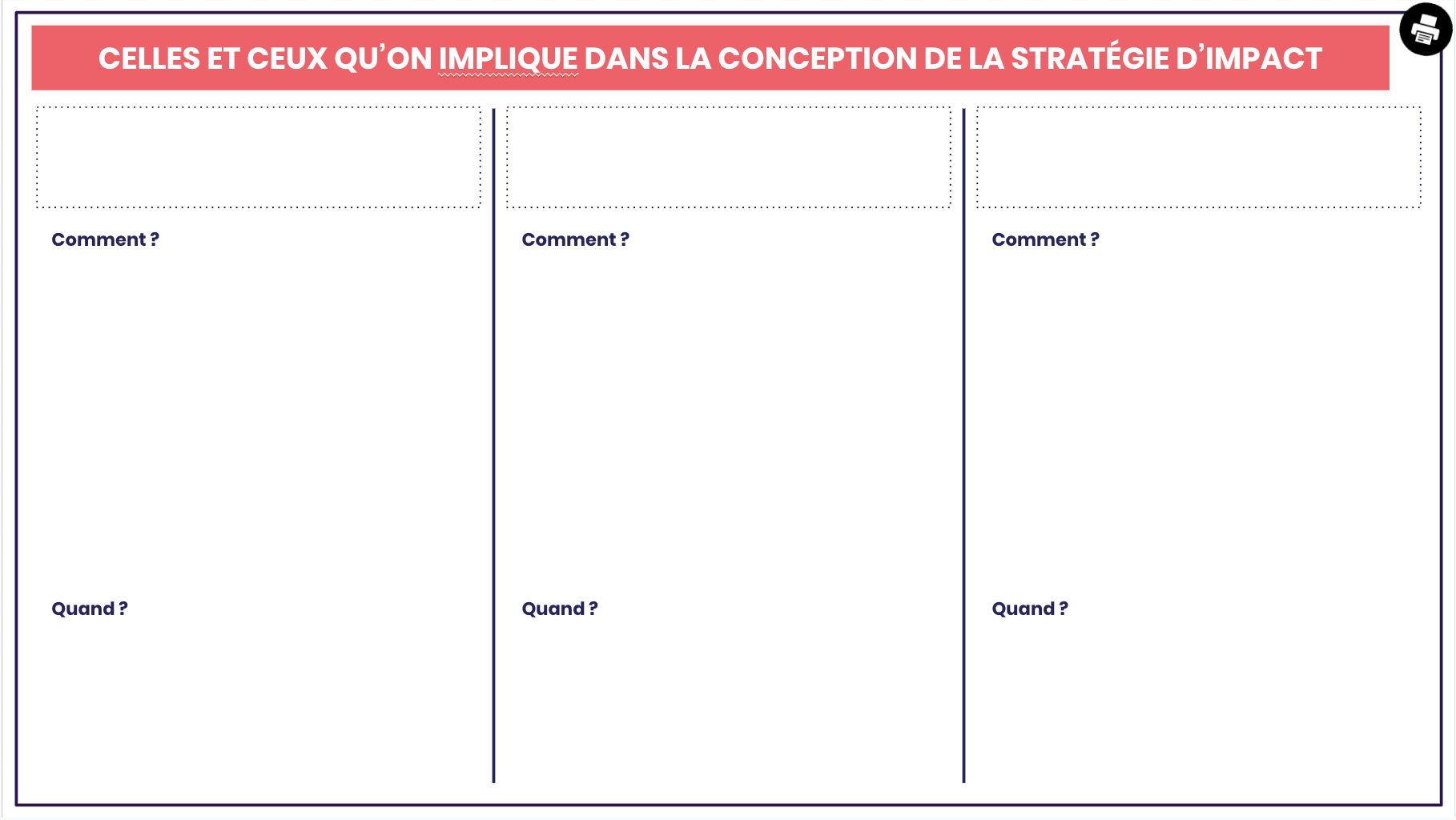 Deux posters à imprimer et à utiliser en réunion de cadrage avec l’équipe projet.
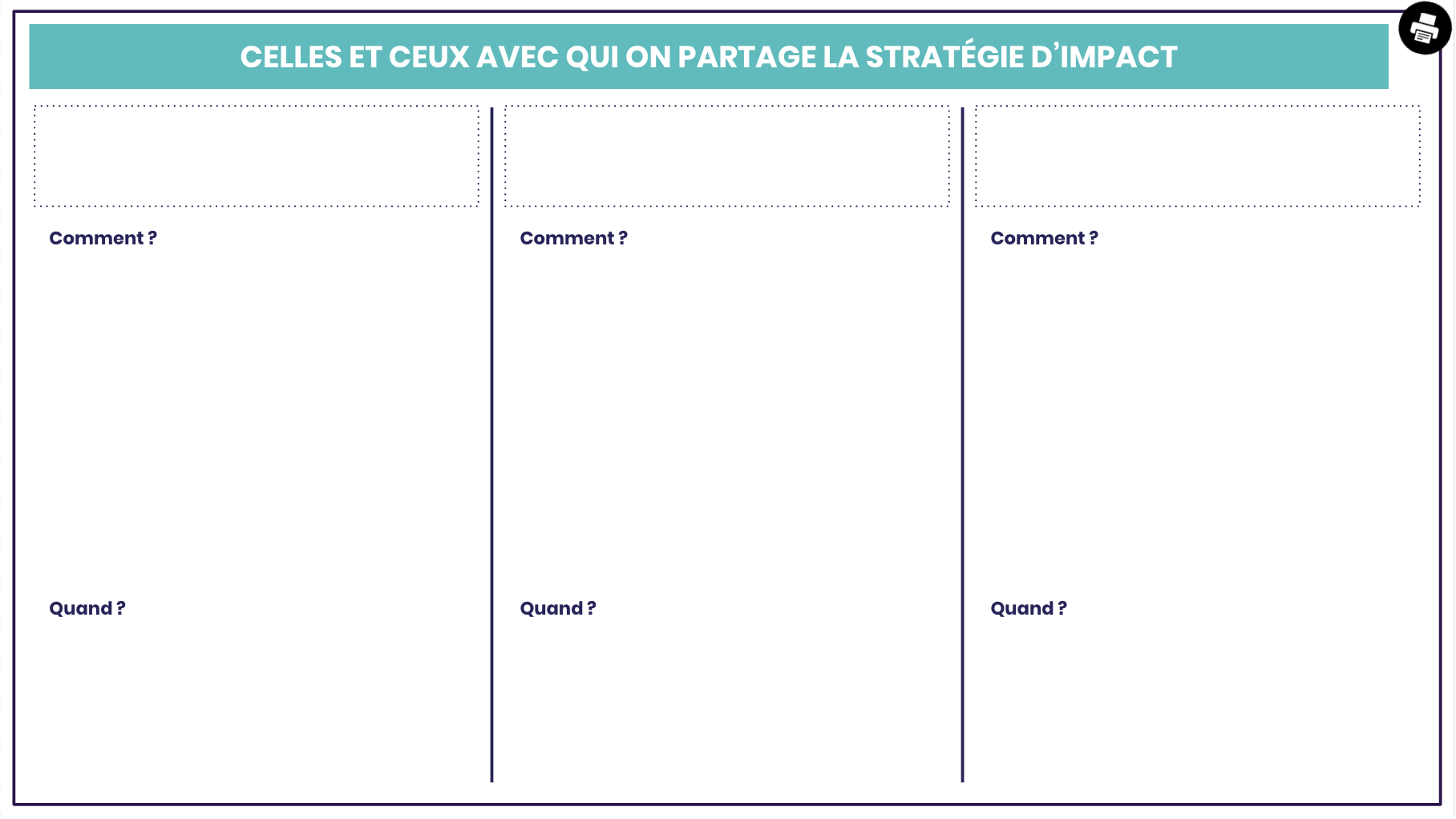 Comment utiliser les posters ?
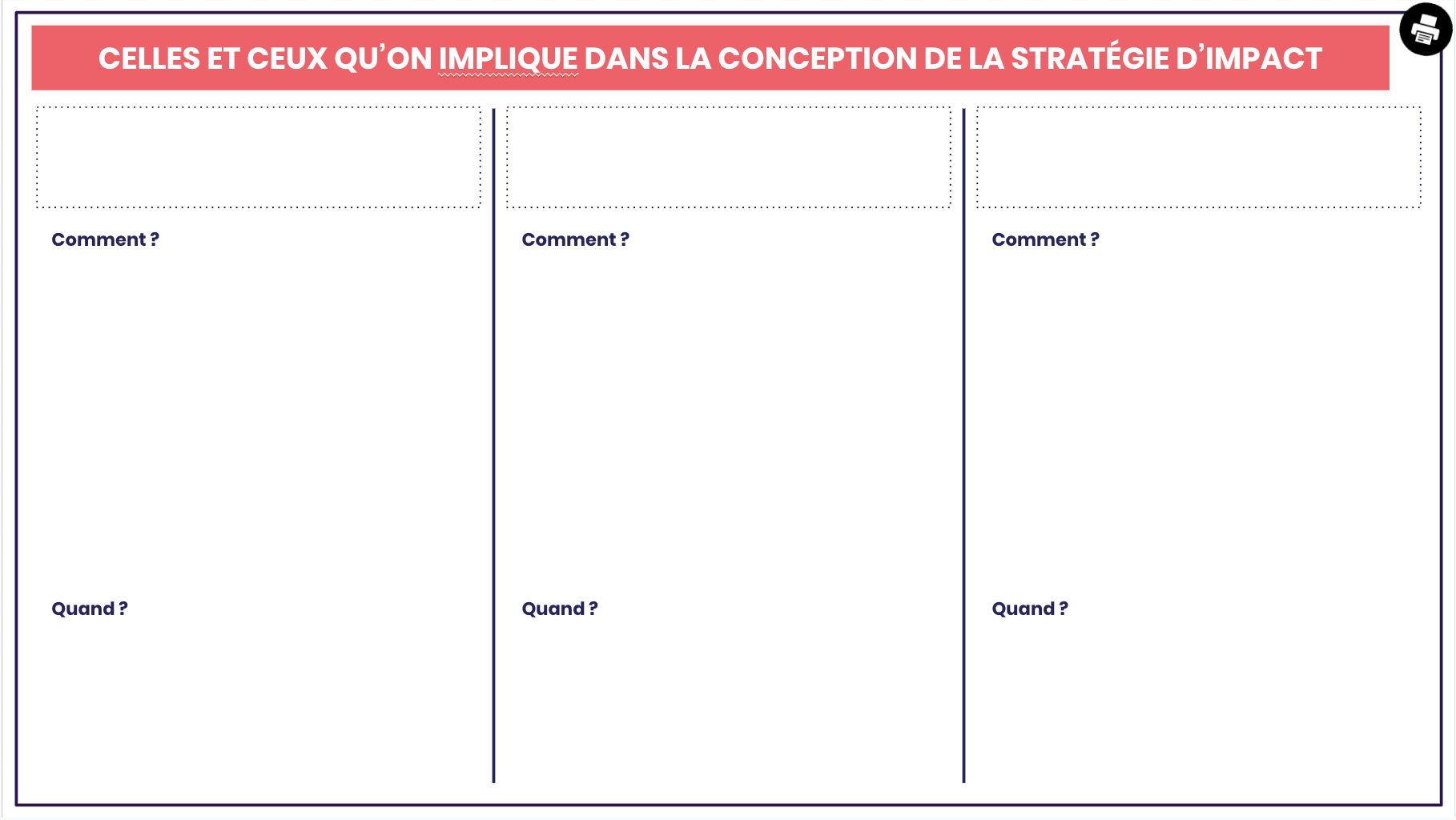 Les parties prenantes à impliquer 
(il peut y en avoir plus ou moins que 3)
Comment les impliquer ? Quels formats ? Quels livrables ?
Quand les impliquer ? À quelle(s) étape(s) du projet ?
Qui impliquer dans la conception de la stratégie d’impact ?
L’équipe du projet 
Les commanditaires du projet / les financeurs 
Les membres du réseau du commanditaire susceptibles de collaborer
Comment utiliser les posters ? (suite)
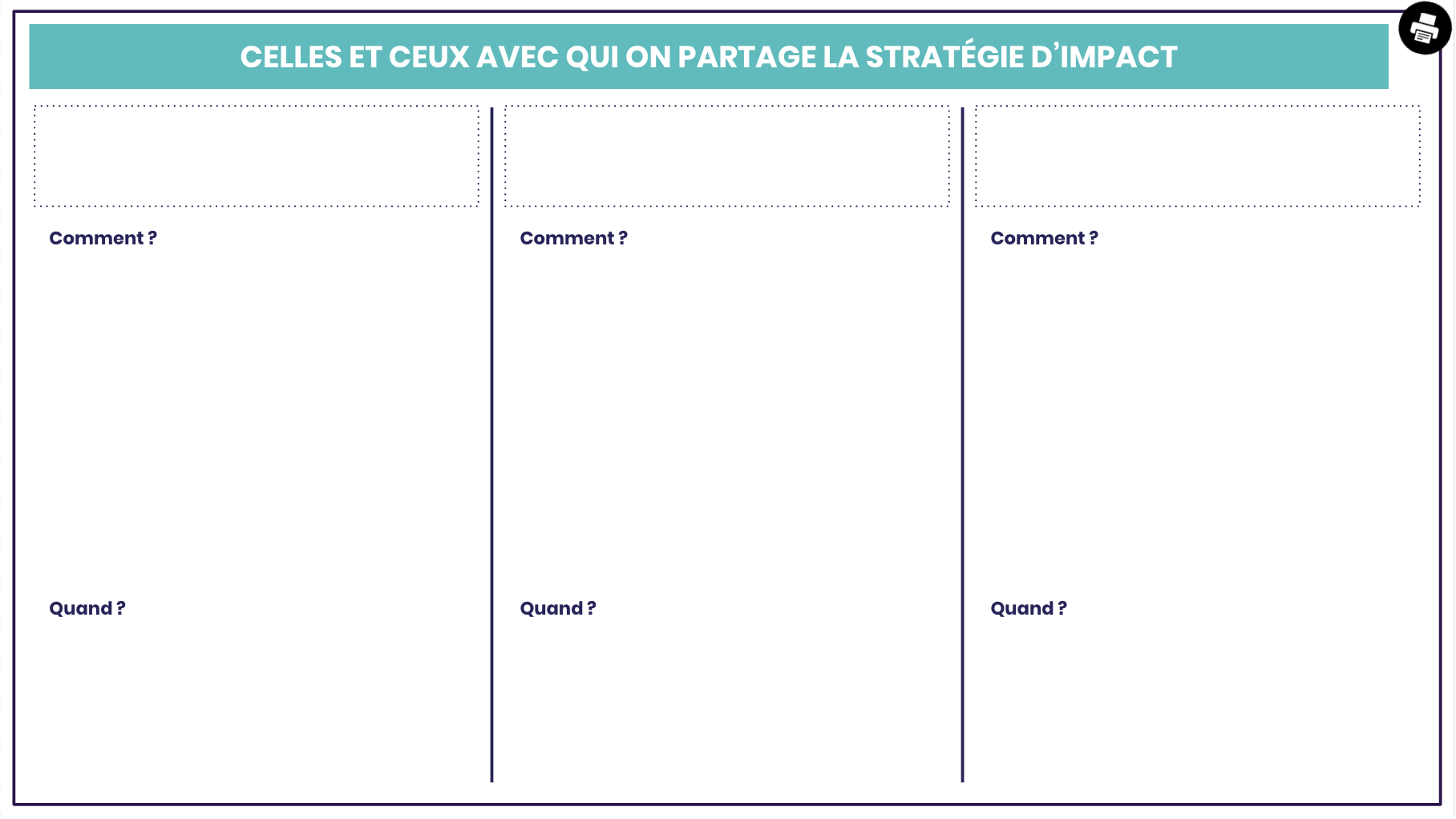 Les parties prenantes 
avec qui partager la stratégie
(il peut y en avoir plus ou moins que 3)
Comment les impliquer ? Quels formats ? Quels livrables ?
Quand les impliquer ? À quelles étapes du projet ?
Avec qui partager la stratégie d’impact ?

Les autres membres de l’équipe non mobilisés dans le projet
Les réseaux professionnels partenaires ou susceptibles d’être intéressés par le projet
Les bénéficiaires finaux / les usagers
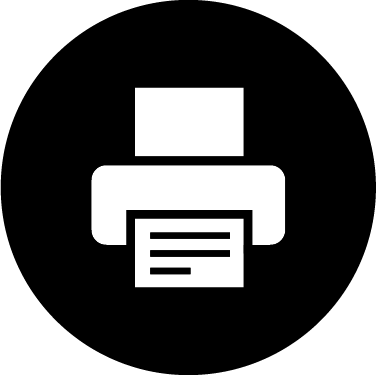 CELLES ET CEUX QU’ON IMPLIQUE DANS LA CONCEPTION DE LA STRATÉGIE D’IMPACT
Comment ?
Comment ?
Comment ?
Quand ?
Quand ?
Quand ?
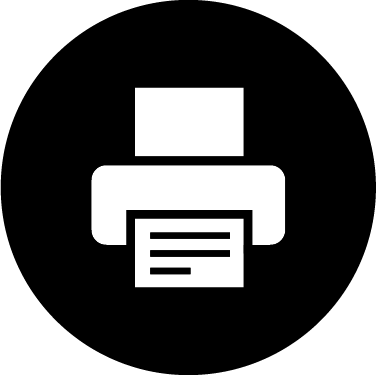 CELLES ET CEUX AVEC QUI ON PARTAGE LA STRATÉGIE D’IMPACT
Comment ?
Comment ?
Comment ?
Quand ?
Quand ?
Quand ?
CELLES ET CEUX QU’ON IMPLIQUE DANS LA CONCEPTION DE LA STRATÉGIE D’IMPACT
Avec l’équipe projet (macro)
Avec les commanditaires
Avec les membres 
du réseau du commanditaire
Comment ?
Comment ?
Comment ?
Réunion, outils de discussion,  CR, pad en ligne pour centraliser les informations pour documenter le projet
Animation pour penser la stratégie d’impact (ex chapeaux de bono)

Définir qui fait quoi (dans le cadre du projet ET de la conception de la stratégie d’impact)
S’assurer d’un niveau de connaissances similaire au début du projet
Réunions de lancement 

Rappel & Vulgarisation des attentes du commanditaire via cahier des charges ou autres 

Formalisation et cadrage des attentes du commanditaire

Définition du budget et des ressources hommes alloués  à la mesure d’impact
Temps de travail amont projet commanditaire très important pour affiner les attentes et besoins du commanditaire

État des lieux avec les bénéficiaires de l’action

GT avec les membres du réseau
Quand ?
Quand ?
Quand ?
Première réunion de cadrage interne avant la réunion de lancement avec les commanditaires : 

…Circulation de l’information à chaque étape du projet  - Réunion, outils de discussion,  CR
Au début du projet - Réunions de lancement de projet 

Réunions de suivi intermédiaire 
Transmission du livrable de mesure d’impact
En amont, pour aider à co-construction des indicateurs 

Moins intéressant dans certains cas de les inclure lors des phases finales
CELLES ET CEUX AVEC QUI ON PARTAGE LA STRATÉGIE D’IMPACT
Les autres hubs
Les sociétaires Les partenaires
Les autres membres de l’équipe non parties prenantes du projet
Comment ?
Comment ?
Comment ?
Support qui rend compte de l’ensemble des actions réalisées

Temps de réseau inter-hub 

Utilisation de La Base

Format RETEX 
- Les points saillant du projet
- Les difficultés rencontrées 
- Les alternatives & solutions proposées
Réseau social d’entreprises 
- Partager des éléments d’impacts
- Création de canaux de partenaires 
- Newsletters
- Mattermost 
- Réseaux sociaux d’entreprise
- Post sur les réseaux Sociaux - Condition d’avoir les ressources
Réunion d’information 

Canal mattermost

Temps informels
Quand ?
Quand ?
Quand ?
Lors des temps inter-hub 
Lors des NEC

De nouveaux formats à définir ?
Au début du projet - Réunions de lancement de projet 

Réunions de suivi intermédiaire 

Transmission du livrable de mesure d’impact
Réunion mensuelle

Réunion hebdomadaire

Au fil de l’eau
2
Pour imaginer le changement final causé 
par notre activité d’accompagnement, nous utilisons un ou plusieurs de ces 3 outils.
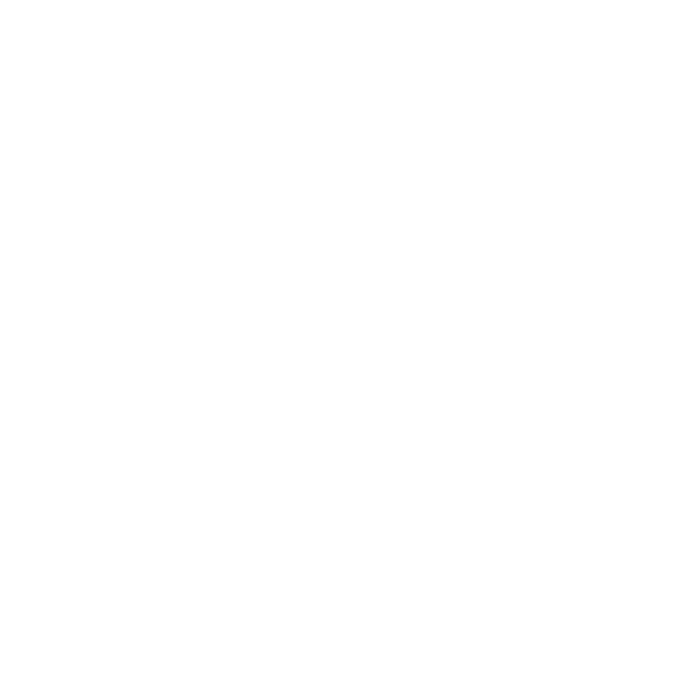 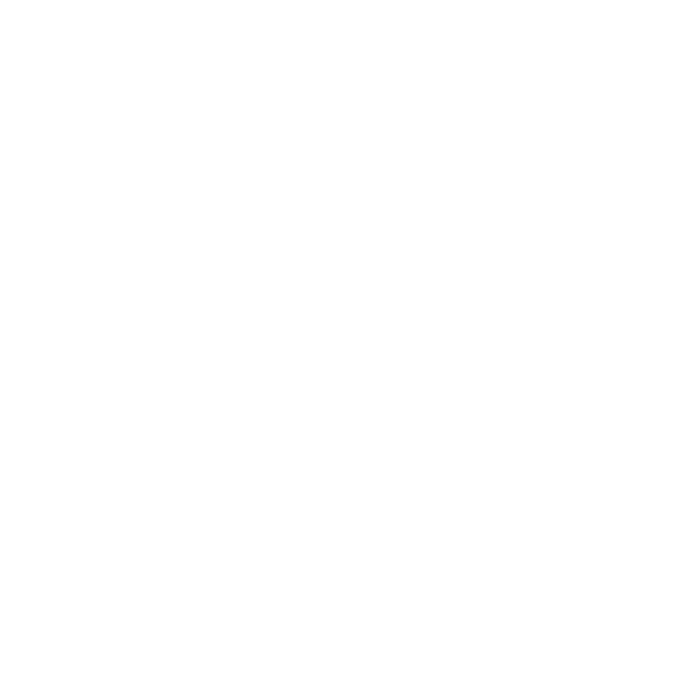 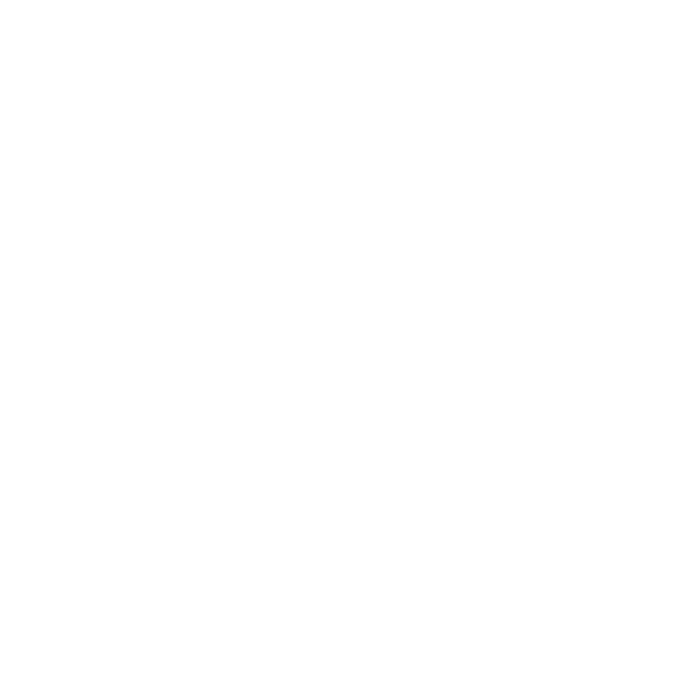 Les parties prenantes
Je définis le ou les changements espérés par types d’acteurs concernés
La théorie
J’identifie quels sont les déterminantsexistants empêchant ou facilitant le changement
La mise en œuvre
Je définis les résultats, les produits, les réalisations et les effets du changement et organise l’activité dans le temps
Les parties prenantes
Outil 1 : Projeter dans la durée les conséquences de l’activité pour chaque groupe impacté.
Deux outils permettant de décrire l’activité d’accompagnement en se focalisant sur ses parties prenantes. 

Cette notion s’est popularisée à partir des années 90 et permet de prendre en compte la façon dont différents groupes de personnes vont être affectés par des décisions managériales ou politique. Les « parties prenantes » construisent une constellation d’intérêts à la fois coopératifs et concurrents et aucun intérêt n’est censé dominer celui des autres.*
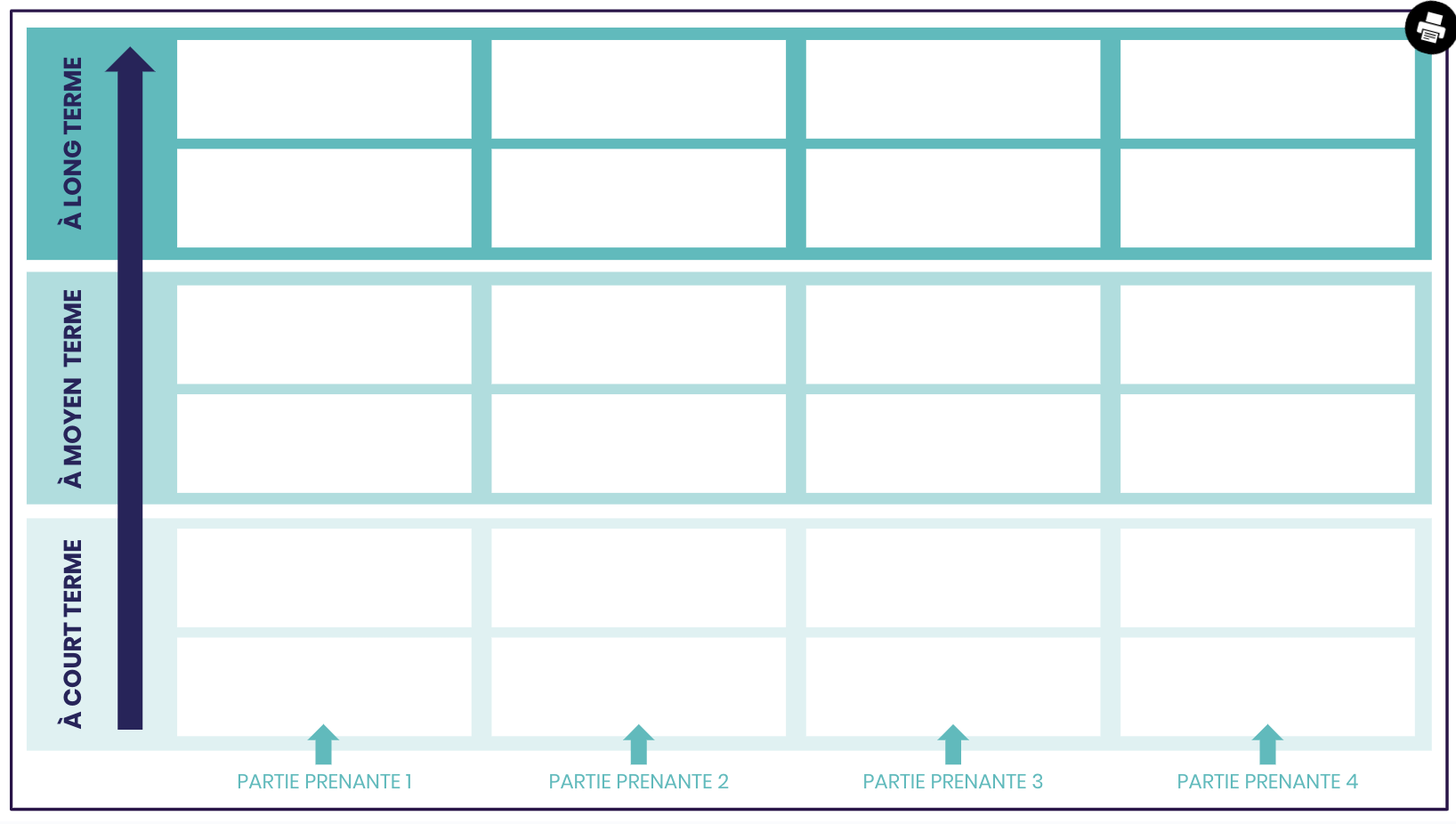 1. Identifier les différentes parties prenantes

2. Définir les effets visés à court, moyen et long terme.
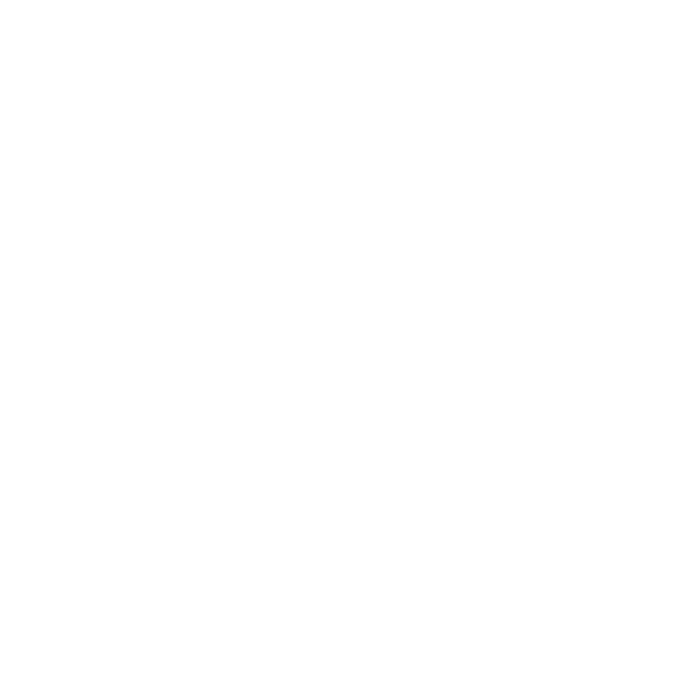 Outil 2 : Vérifier si la solution imaginée (le livrable) correspond bien aux effets visés pour chaque partie prenante (les acteurs).
Ce que permettent les deux outils ?
Bien identifier les différents types de publics concernés par l’activité d’accompagnement 

Préciser pour chacun d’eux les effets visés
Objectif : l’objectif stratégique poursuivi
Acteur : les bénéficiaires finauxou les acteurs pouvant avoir une influence sur le résultat.
Impact : les changements de comportements souhaités sur les acteurs.
Livrable : les actions mises en place pour obtenir les impacts souhaités.
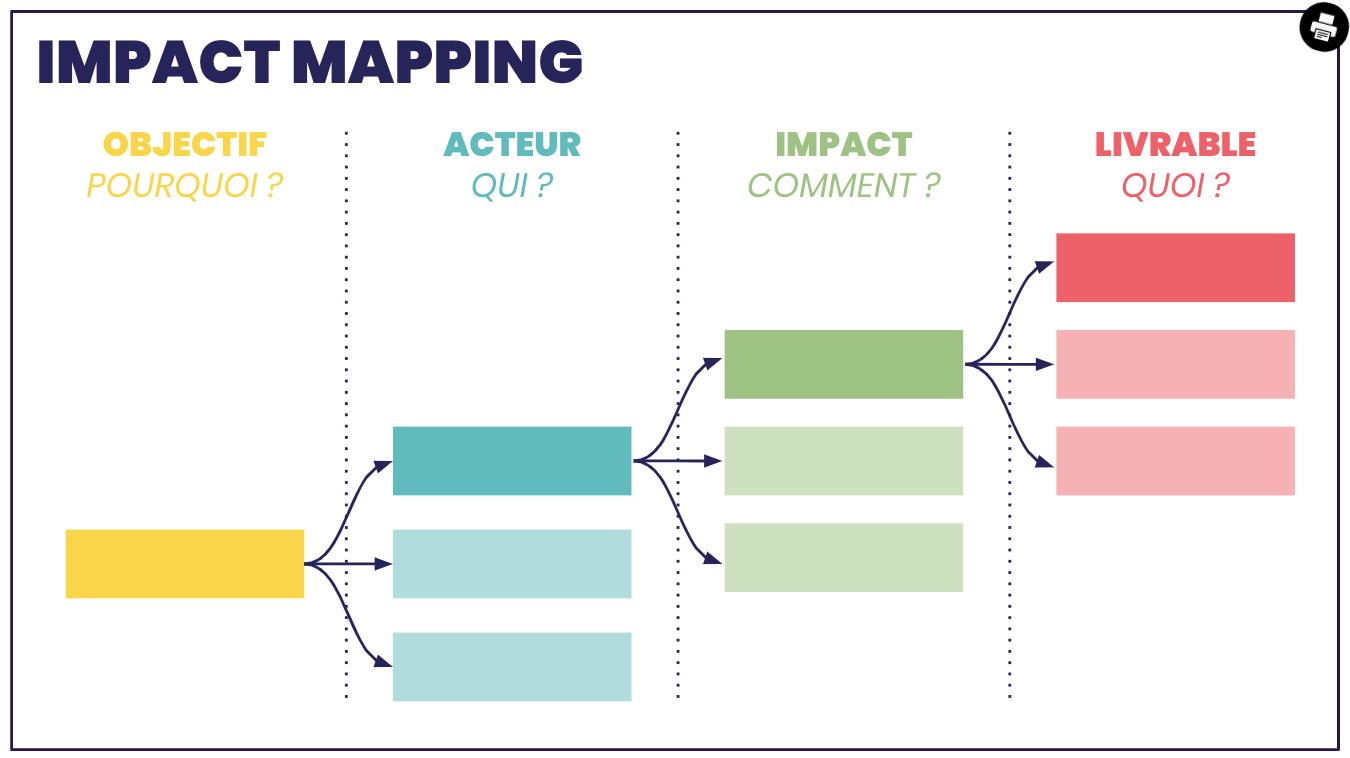 *http://www.sietmanagement.fr/lapproche-par-les-parties-prenantes-gouvernance-responsabilite-e-freeman/
[Speaker Notes: http://www.sietmanagement.fr/lapproche-par-les-parties-prenantes-gouvernance-responsabilite-e-freeman/]
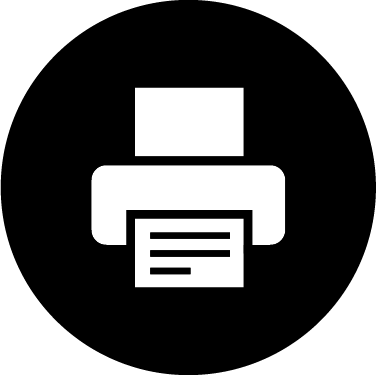 À LONG TERME
À MOYEN  TERME
À COURT TERME
PARTIE PRENANTE 1
PARTIE PRENANTE 2
PARTIE PRENANTE 3
PARTIE PRENANTE 4
ACTIVITÉ D’ACCOMPAGNEMENT : Approfondir le portage de l’inclusion numérique
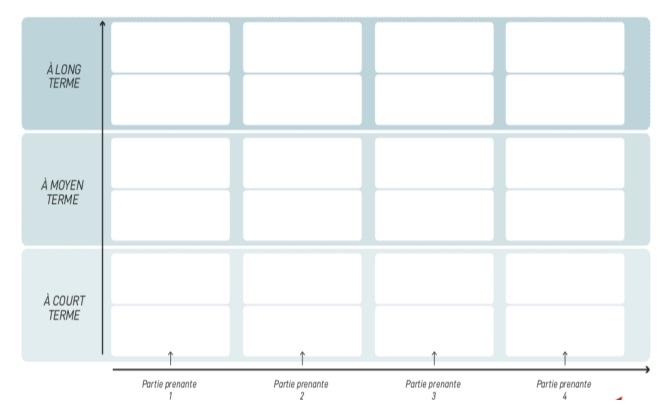 réaliser une Mesure d’impact : livrable d’évaluation quanti et quali
Piloter les politiques publiques en lien avec les besoins des territoires
Relais l’offre de service du hub et l’adapter en fonction des spécificités locales -
Optimiser le parcours usager par une prescription adaptée et cohérente en fonction du besoin
Piloter les remontées des besoins et des offres de services réalisées en local
Piloter le maillage territorial et les dynamiques à l’œuvre
Points d’avancement du projet régulier
Avoir des données territoriales récurrentes (quali et quanti)
Orientation des publics vers les acteurs adaptés
Créer une coordination territoriale
Connaissance des enjeux de l’IN
Identifier les acteurs à impliquer ou à mettre en relation
Interconnaissance des acteurs et dispositifs
Proposer des actions à financer
Savoir quelles initiatives soutenir
Répondre à des AAP, AMI, Marché
Connaissance de l’écosystème local
Relais locaux
Collectivités territoriales
Financeurs
Prescripteurs
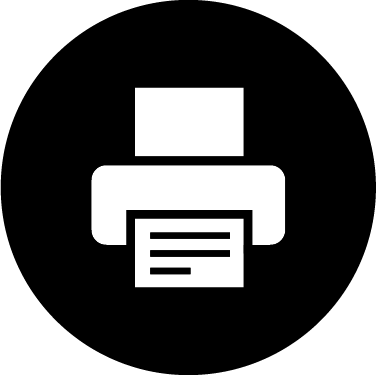 IMPACT MAPPING
OBJECTIF
POURQUOI ?
ACTEUR
QUI ?
IMPACT
COMMENT ?
LIVRABLE
QUOI ?
IMPACT MAPPING
OBJECTIF
POURQUOI ?
ACTEUR
QUI ?
IMPACT
COMMENT ?
LIVRABLE
QUOI ?
Des groupes de travail animés avec des outils facilitant la coopération et la créativité
Améliorer les relations interpersonnelles
Des actions collectives réunissant plusieurs conseillés
Conseillers numériques et SA
Meilleure connaissance de l’écosystème local
trombinoscope des conseillers numériques du territoire avec une présentation sensible des membres permettant d’incarner le collectif
Renforcer le maillage territorial de l’inclusion numérique
Coordinateurs CN
Préfectures / Coll. Terr. Conseil Dep.
La théorie
Comment utiliser l’outil ?
Un outil permettant de réfléchir aux leviers de changement de l’activité d’accompagnement.

Il fait référence à la théorie du changement, souvent utilisé dans les méthodologies d’évaluation. Il s’agit du raisonnement logique à partir duquel des acteurs mettent en relation des activités et des résultats. Au sein des organisations, ces liens logiques ne sont pas toujours très conscientisés ou très détaillés. Certaines habitudes de travail ont pu conduire progressivement des équipes à ne plus interroger les raisons pour lesquelles ils mobilisent tel outil plutôt qu’un autre. Ou bien à rester flou sur la description de ces liens logiques.
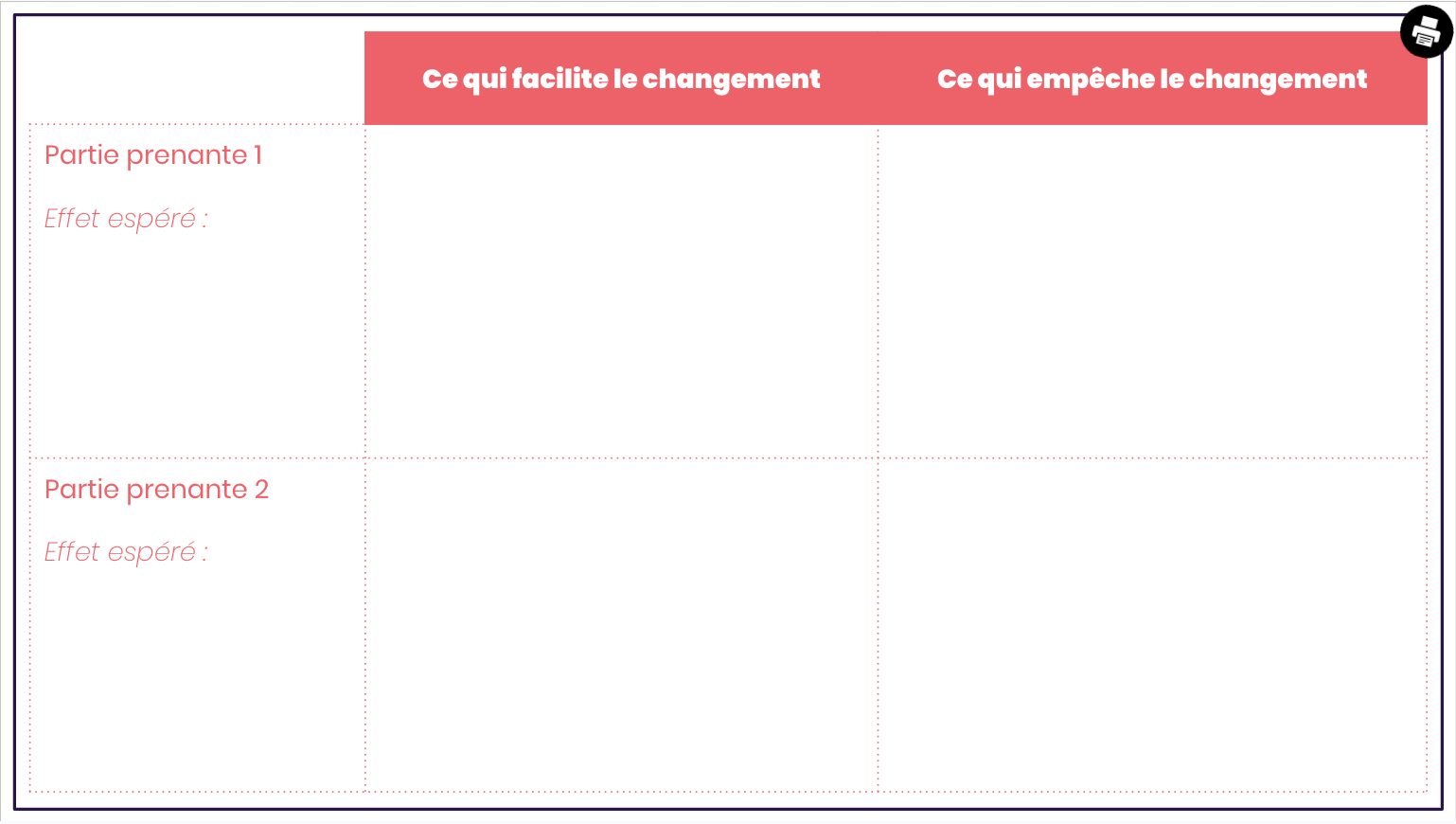 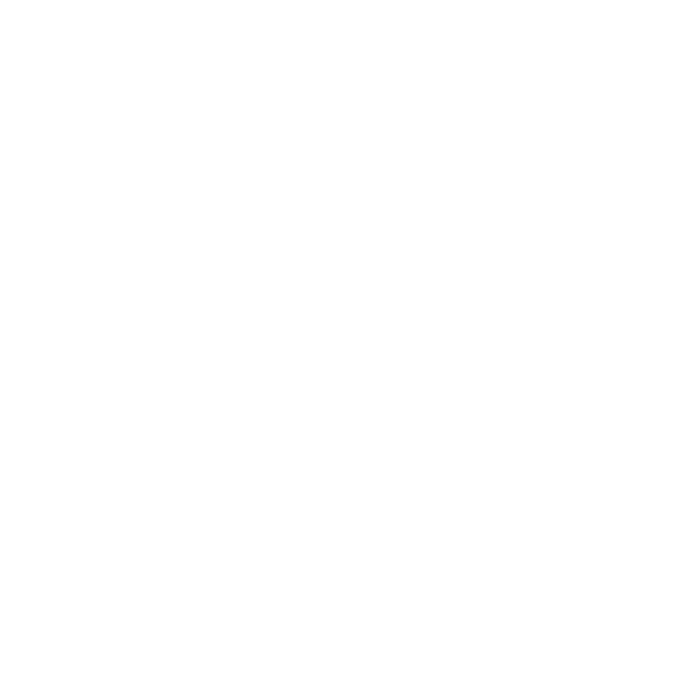 1. Identifier l’effet visé le plus important pour chaque partie prenante.
2. Se focaliser sur les leviers et les freins au changement. Cela permet de rendre visible les logiques d’action avec lesquelles on a l’habitude de travailler.
Ce que permet l’outil ?
Identifier et détailler la théorie du changement pour l’activité d’accompagnement.
3. Une fois que le tableau est rempli, vérifier si les actions prévues permettent bien d’activer ou de désactiver les leviers et les freins retenus.
https://www.la27eregion.fr/comment-aider-les-laboratoires-dinnovation-publique-a-passer-la-seconde-1-3/
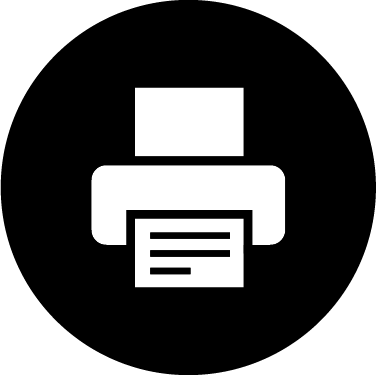 La mise en œuvre
Comment utiliser l’outil ?
Un outil permettant de réfléchir à la façon dont les effets visés se concrétisent progressivement dans le cadre de la mise en œuvre d’une action d’accompagnement. 

Appelé “chaîne de résultat”, cet outil permet de partir des actions d’accompagnement imaginées en précisant les liens entre les ressources mobilisées (humaines, matérielles…), les activités (ou réalisations), leurs résultats et enfin leurs effets. Son principal intérêt est de bien distinguer le résultat de l’effet (ou impact).
1. Les moyens financiers, humains et matériel mobilisés
2. Ce qui est mis en place pour réaliser l’action
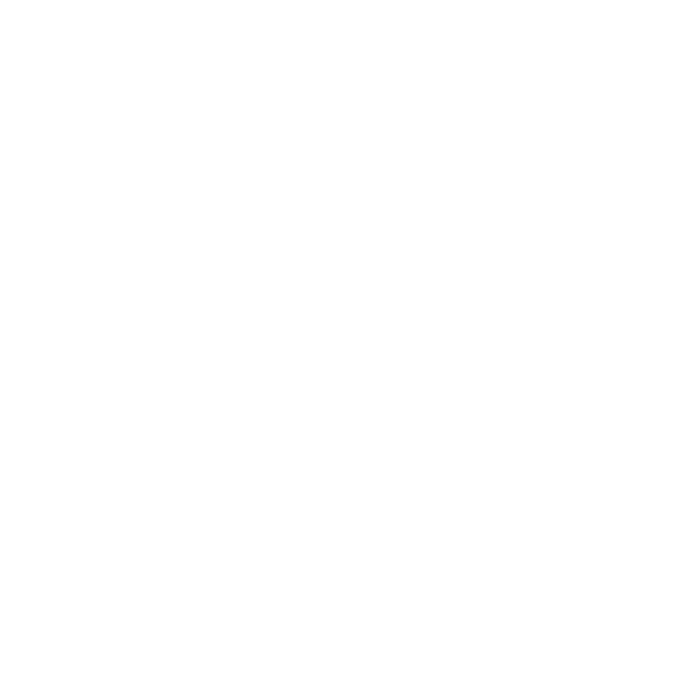 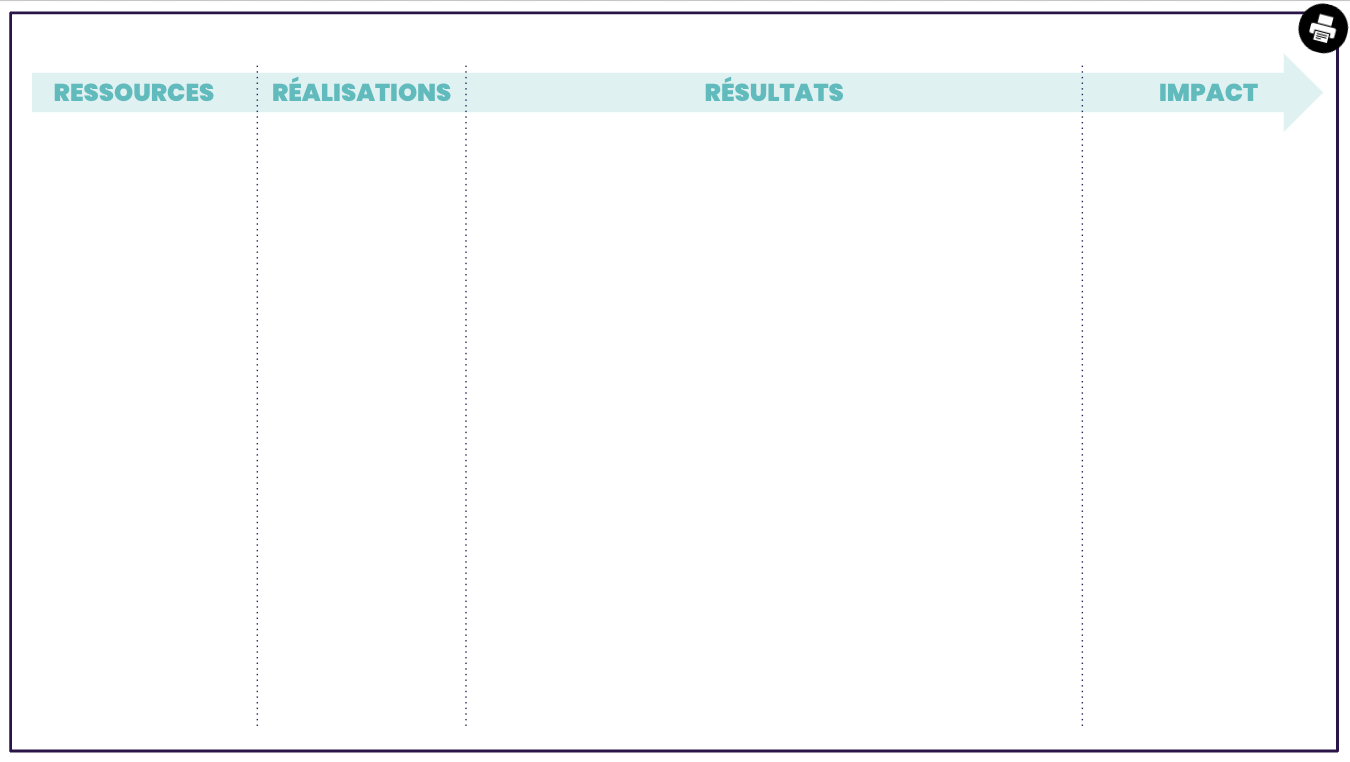 Ce que permet l’outil ?
Créer des liens logiques entre ressources, réalisation, résultats et impact de l’activité d’accompagnement.
3. Ce qui est visé par l’action (utilisation de biens et services / changement de comportement…)
4. L’impact sur le développement de l’individu (long terme)
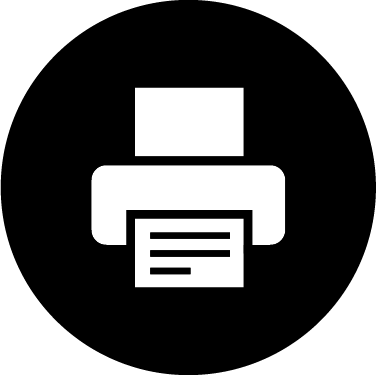 RESSOURCES
RÉALISATIONS
RÉSULTATS
IMPACT
Aide à la dynamique territoriale
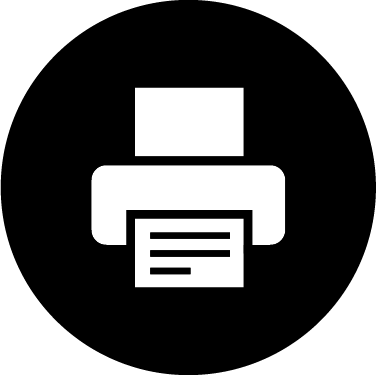 RESSOURCES
RÉALISATIONS
RÉSULTATS
IMPACT
Stratégie et opérationnalisation de l’animation de l’outil d’échanges type ResoNum BFC, Mattermost, …
Acteurs de la médiation numérique / référents territoriaux
Évolution de la “satisfaction” / des Conseillers numériques  et mednum.
Nombre de bénéficiaires accompagnés
Évolution du taux de succès d’accompagnement des médiateurs numériques
Participation et vie collective de l’outil d’échanges
ETP disponibles
Ingénierie financière (mise en évidence de financements dispos)
Méthodologies et posture d’animation
Utilisation des outils et ressources mis à disposition
Indépendance du réseau vis-à-vis des hubs
Rencontres ponctuelles et animation de réseaux et inter-réseaux
Connaissance des collectivités et acteurs du territoire
Mise en place de SDUN - SDAASP etc Organisation d’un NEC
Capacité du réseau à proposer et porter des actions
Cartographies existantes
Animation de temps de montée en compétence/en information (webinair / mail)
Nombre de projets créés/lancés grâce au HUB
Participation et satisfaction suite à une rencontre régionale
Moyen d’échanges type ResoNum BFC, Mattermost, …
Structuration de la dynamique et articulation  à chaque échelon
Subvention(s)
Webinaire 3 outils pour concevoir la stratégie d’impact des activités d’accompagnement numérique du HubProduit dans le cadre de l’AMI “Outiller la médiation numérique” - LE BOUQUET
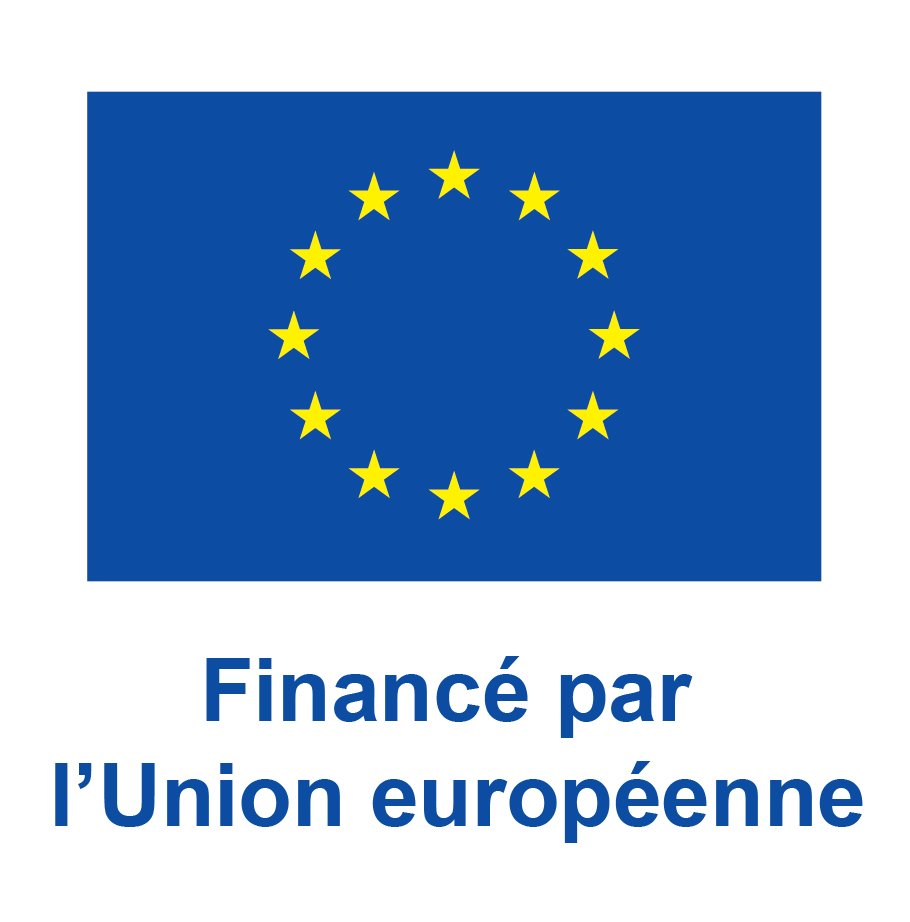 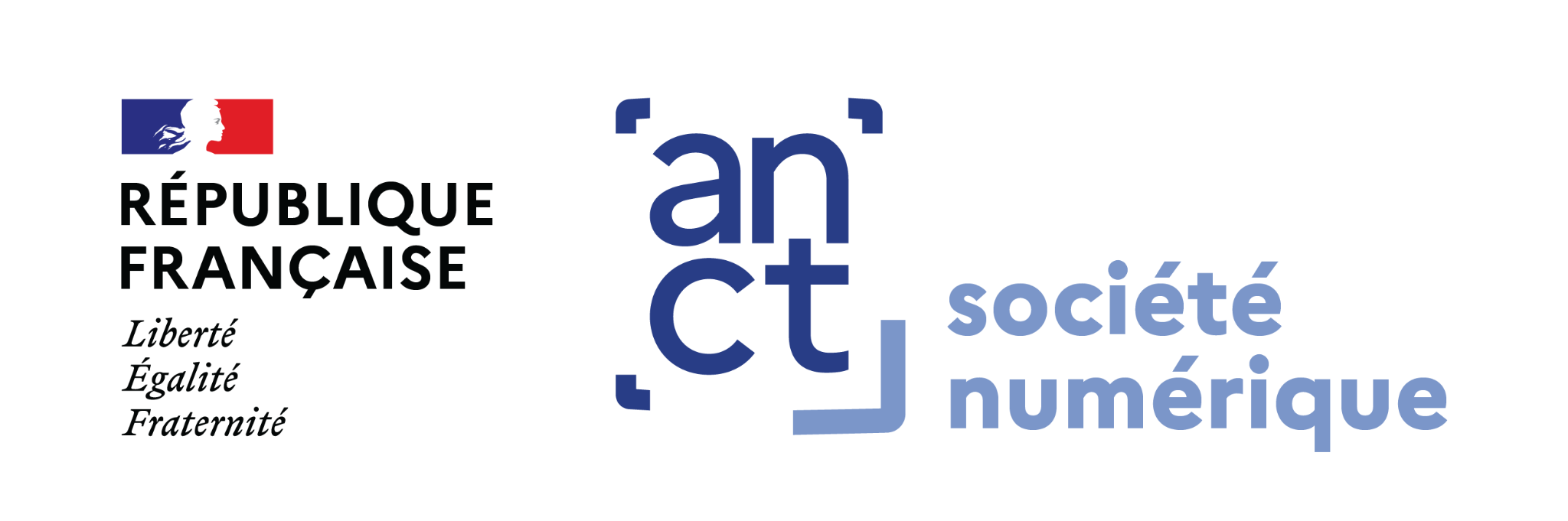 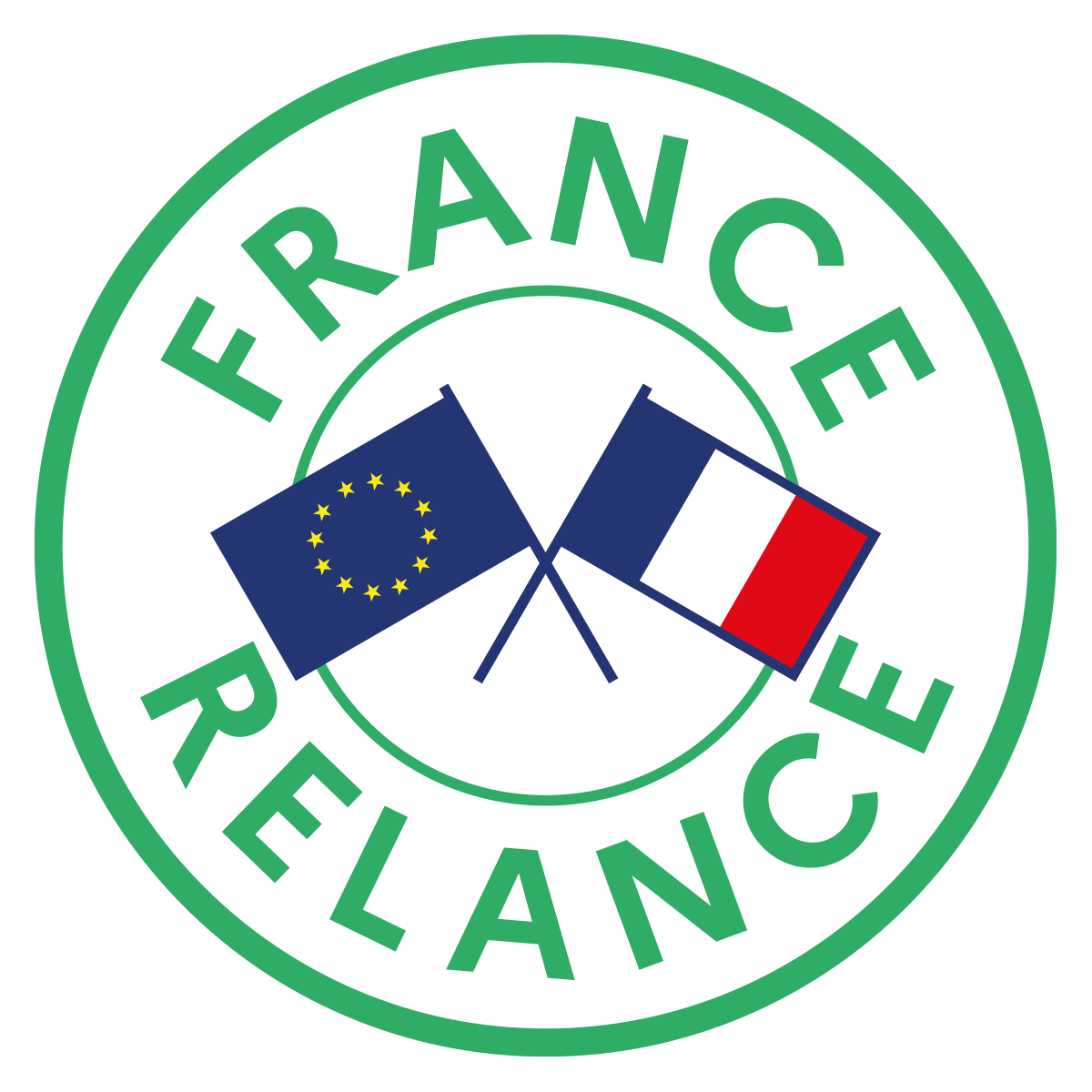 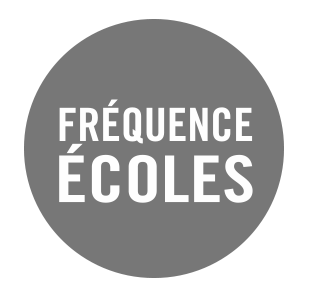 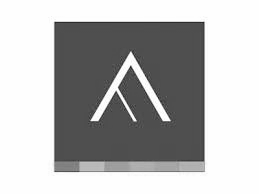 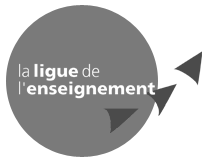 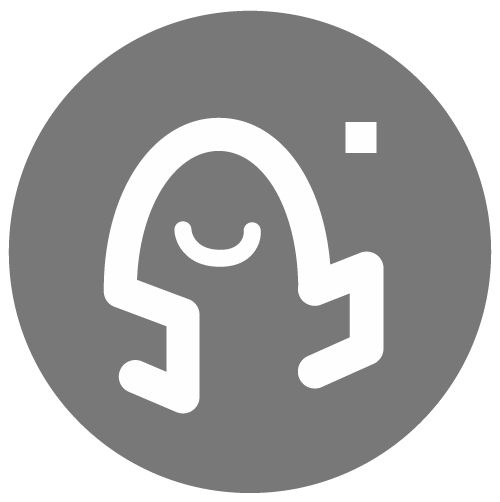 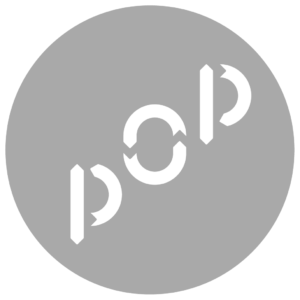 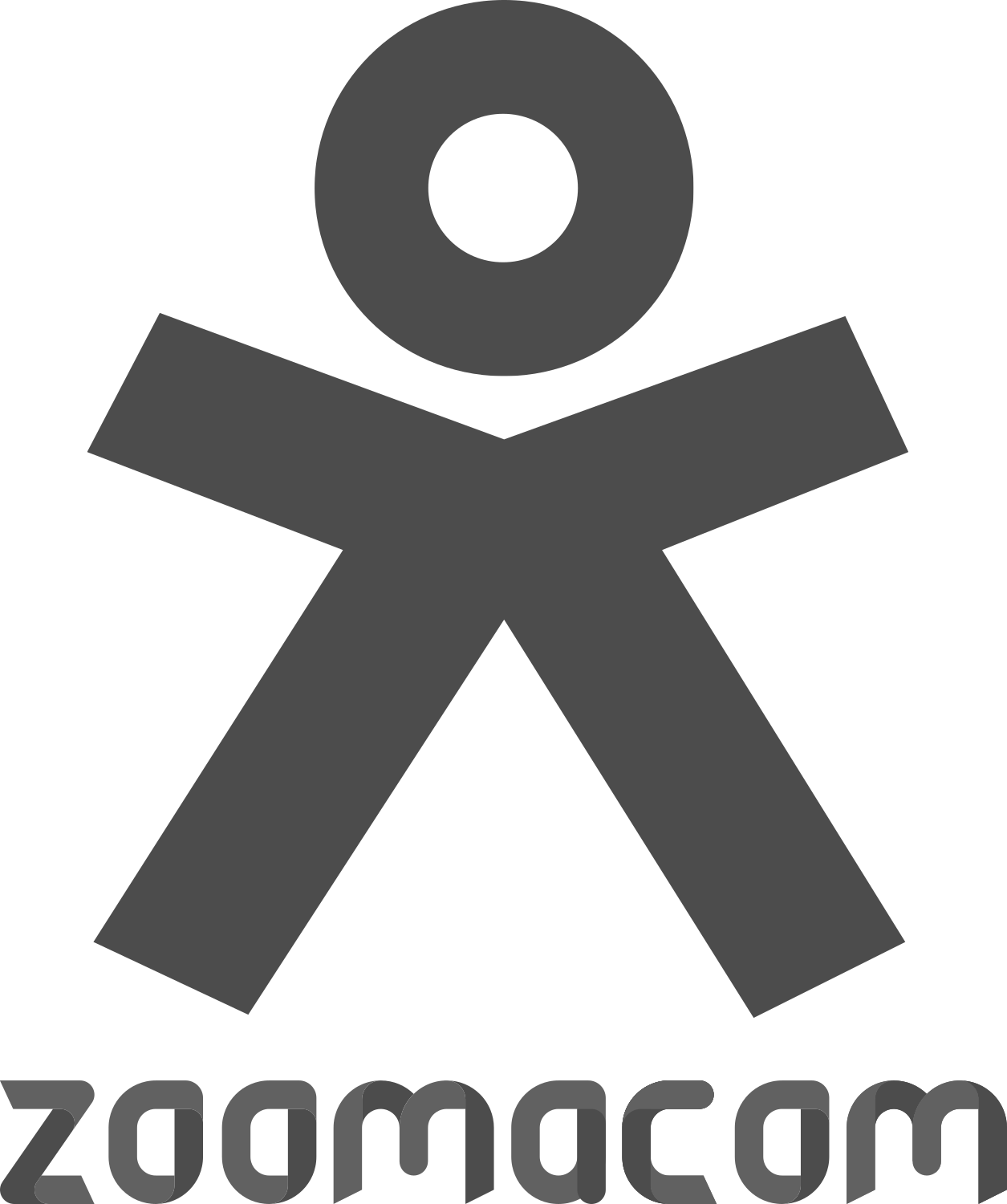 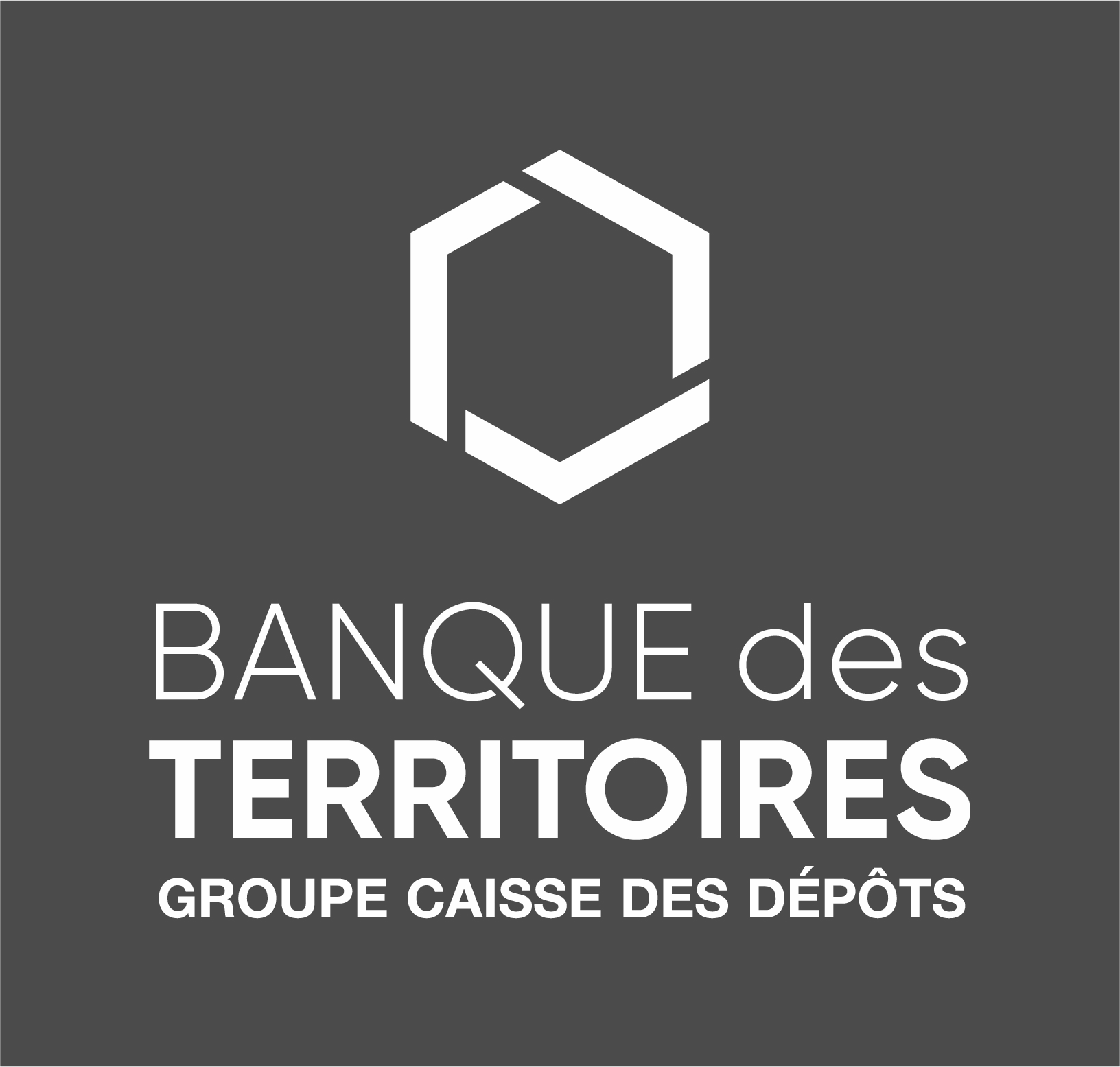 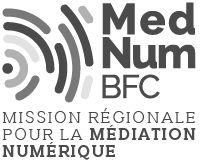 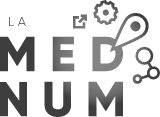 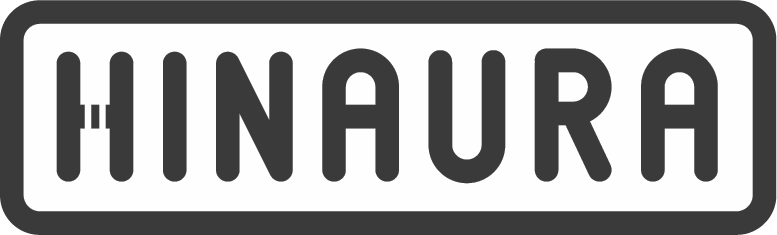